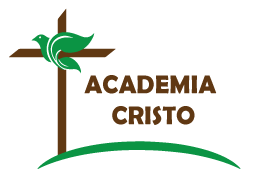 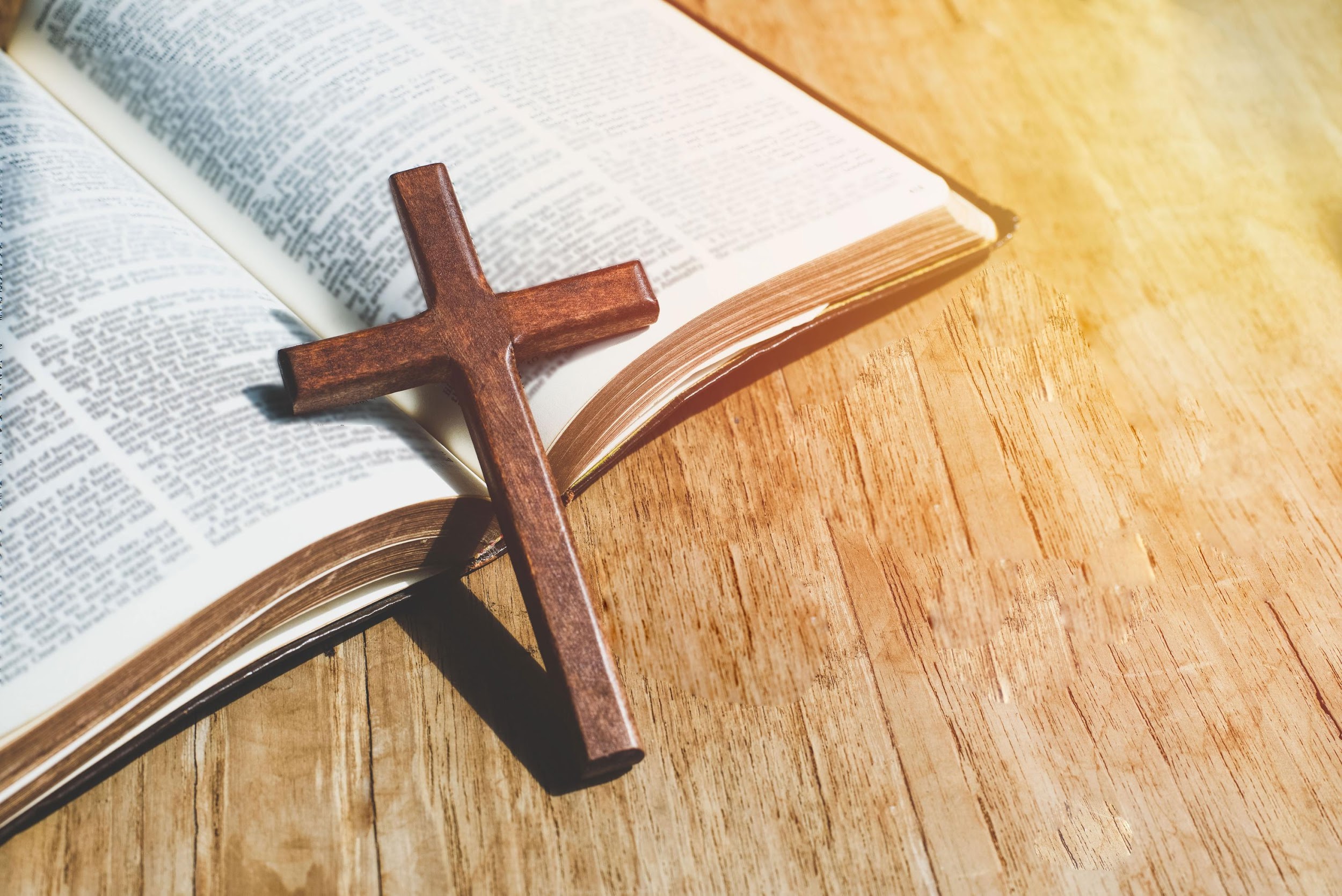 ACADEMIA
CRISTO
[Speaker Notes: Antes de la clase en vivo, el profesor hará lo siguiente en el grupo de WhatsApp:
Mire el breve video de enseñanza y responda las preguntas adjuntas (Note que es el video 6):
Según el video, algunas iglesias protestantes exigen lo que la Biblia no exige. ¿Puedes dar ejemplos de eso?
Algunas iglesias protestantes prometen lo que la Biblia no promete. ¿Puedes dar ejemplos de eso?
¿Cuáles son las principales diferencias entre lo que enseñan las iglesias luterana y protestante acerca de la segunda venida de Cristo?
Lea 1 Tim. 6:6-9 y 1 Tes. 4:14-18.]
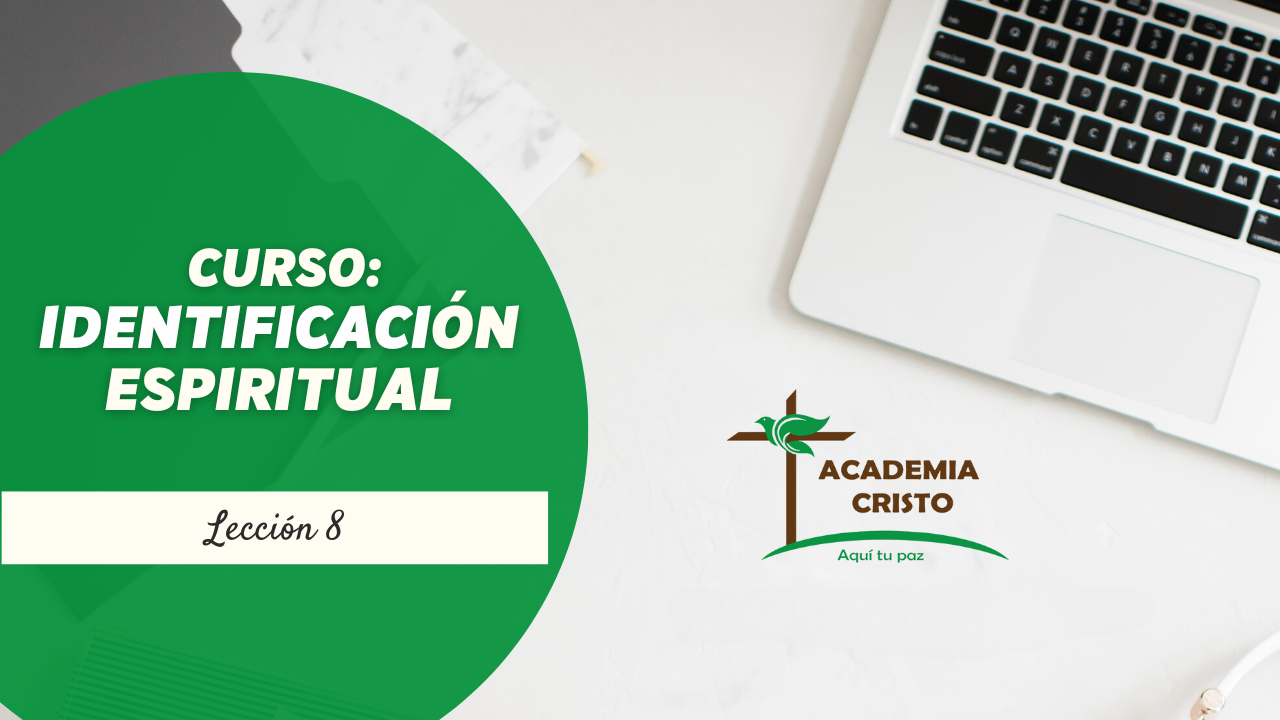 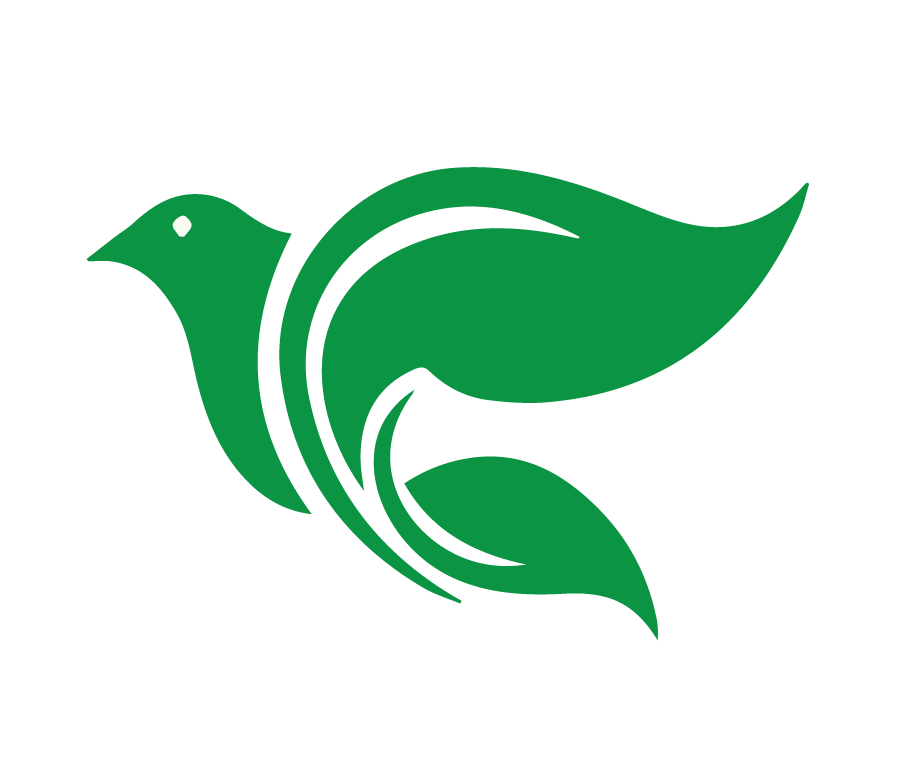 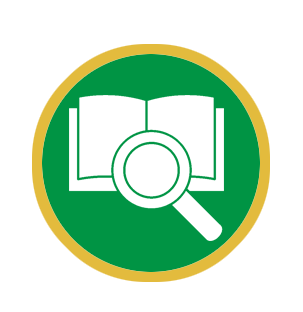 Lección 8
Otras Diferencias Importantes 
Parte 2: Las Iglesias Protestantes
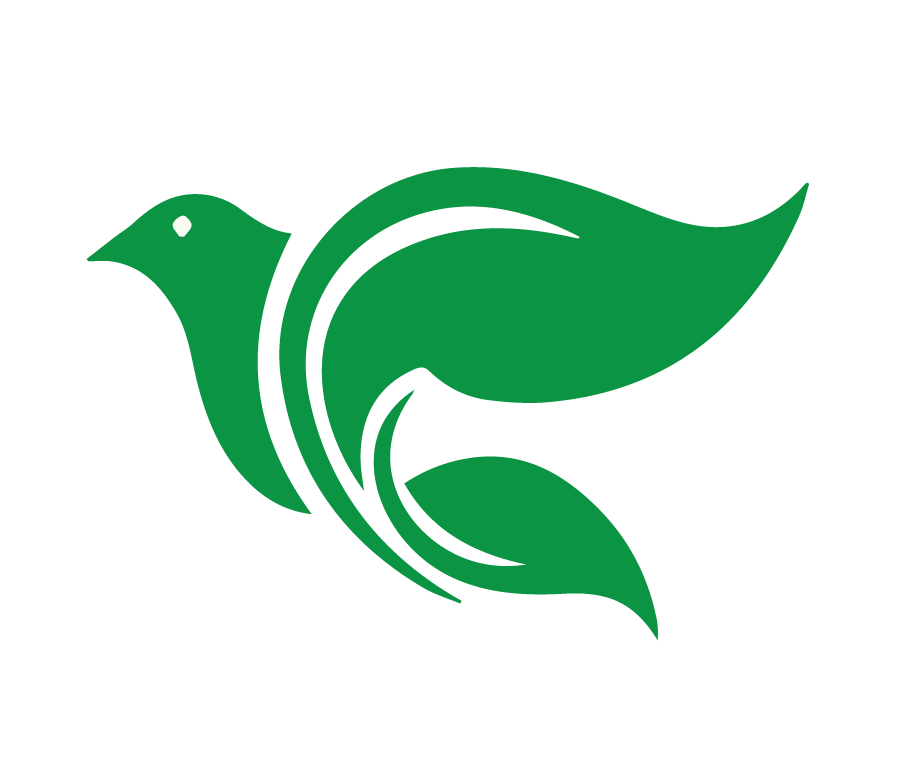 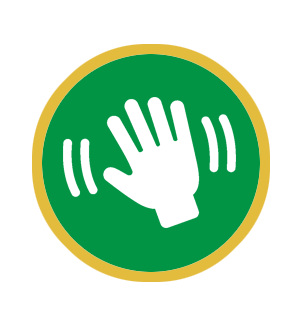 Saludos y bienvenidos
[Speaker Notes: Presentarse (5 minutos o más) - Estas presentaciones pueden llevar más tiempo ya que es la primera clase. Preséntese y dé algunos de sus antecedentes. Dependiendo de la cantidad de alumnos en la sesión, puede pedir que se presenten ellos, dándoles la oportunidad de decir de donde son y cuánto tiempo han estado en la Academia.]
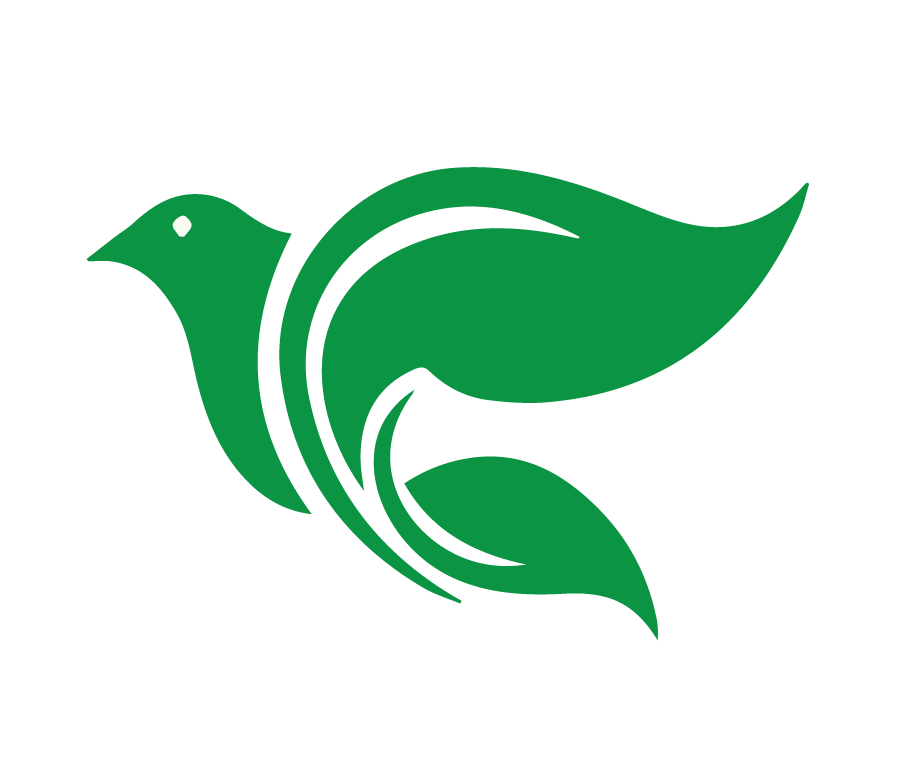 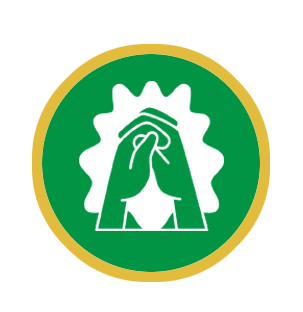 Oración
[Speaker Notes: Oración: Querido Padre Celestial, te damos gracias por tu Palabra inspirada y te pedimos que nos mantengas fieles a ella. No nos dejes restar valor al consuelo del evangelio agregando requisitos a las Escrituras o haciendo promesas que la Biblia no hace. En el nombre de Jesús oramos. Amén. (1 minuto)
Introducción a la lección: Explique el propósito del curso – queremos ayudar a los estudiantes a formar una identidad espiritual basada en la Palabra de Dios. Puede explicar también la importancia de hacer las tareas, mostrando respeto y etiqueta para con el maestro ,otros estudiantes en la clase y en el grupo de WhatsApp. (1 minuto)]
Comparar la Biblia y las Iglesias protestantes en cuanto al diezmo.
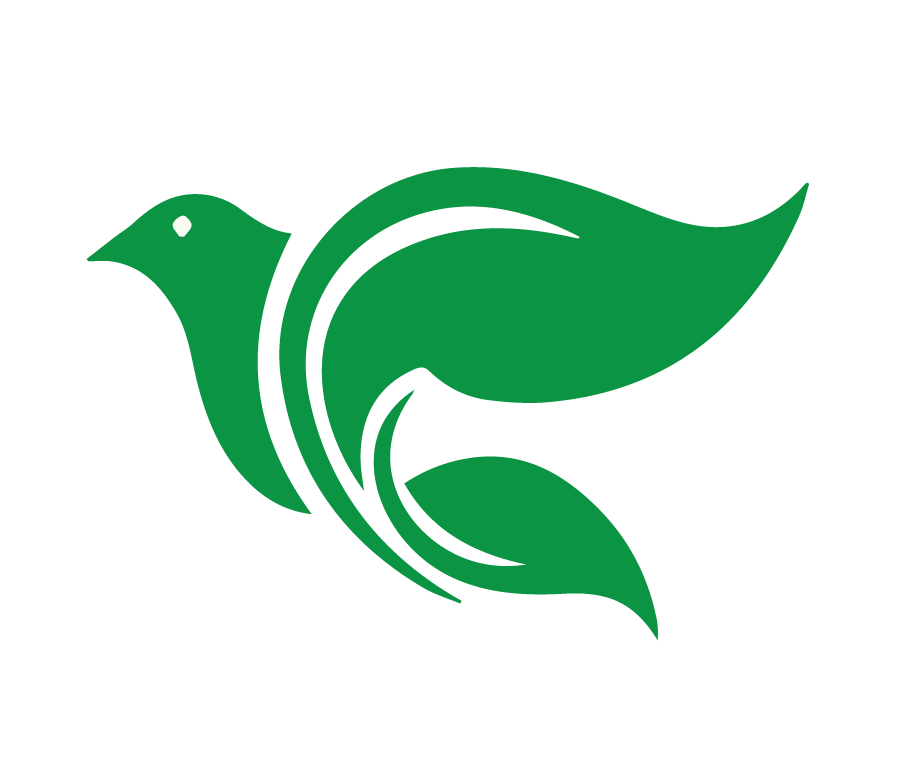 Objetivos de la Lección
Comparar la Biblia y las Iglesias protestantes en cuanto a la prosperidad.
Comparar la Biblia y las Iglesias protestantes en cuanto al rapto.
[Speaker Notes: Objetivos de la Lección
Comparar la Biblia y las Iglesias protestantes en cuanto al diezmo.
Comparar la Biblia y las Iglesias protestantes en cuanto a la prosperidad.
Comparar la Biblia y las Iglesias protestantes en cuanto al rapto.]
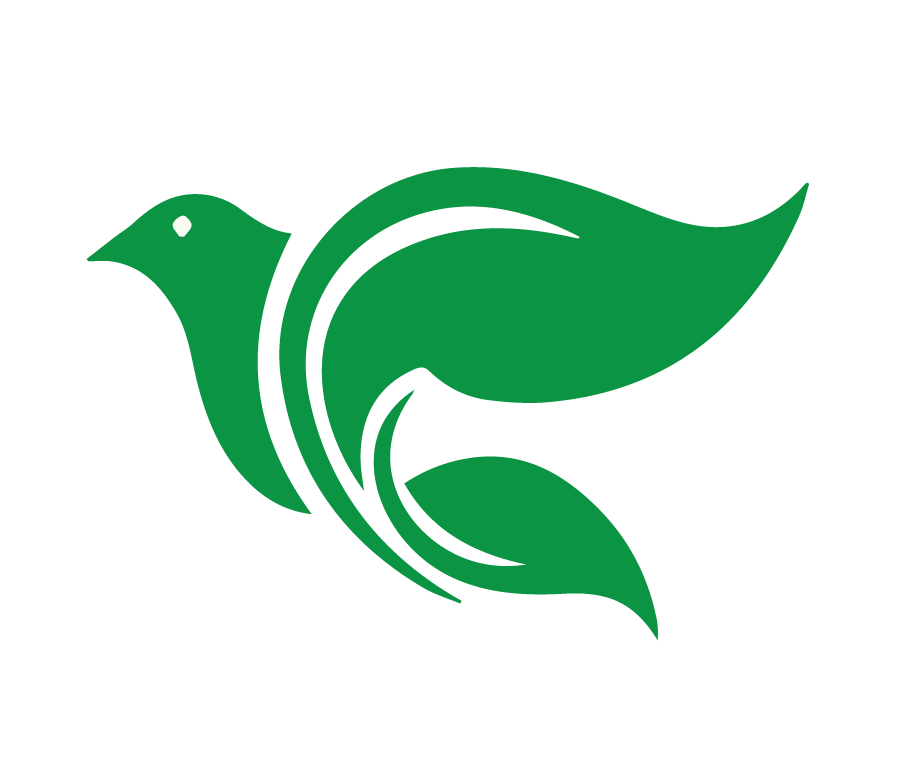 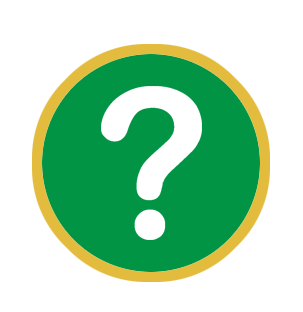 Según el video, algunas iglesias protestantes exigen lo que la Biblia no exige. ¿Puedes dar ejemplos de eso?
[Speaker Notes: Repaso del video.  Deje que los estudiantes respondan las preguntas que les dio como tarea
Según el video, algunas iglesias protestantes exigen lo que la Biblia no exige. ¿Puedes dar ejemplos de eso?
Muchas iglesias protestantes prohíben cosas que la Biblia no prohíbe: los ejemplos dados en el video fueron el uso de alcohol, maquillaje o joyas; actividades como bailar; etc.
Muchas iglesias protestantes también ordenan lo que la Biblia no ordena: el diezmo (ofrenda obligatoria del 10% de los ingresos), el ayuno o el uso de cierto tipo de ropa.
Esté preparado para citar versículos de las Escrituras si los alumnos argumentan que cualquiera de los anteriores es bíblico. Pero no pierdas demasiado tiempo en este punto. Asegúreles que profundizarán este tema en el curso "Legalismo: Enemigo de la Gracia. "]
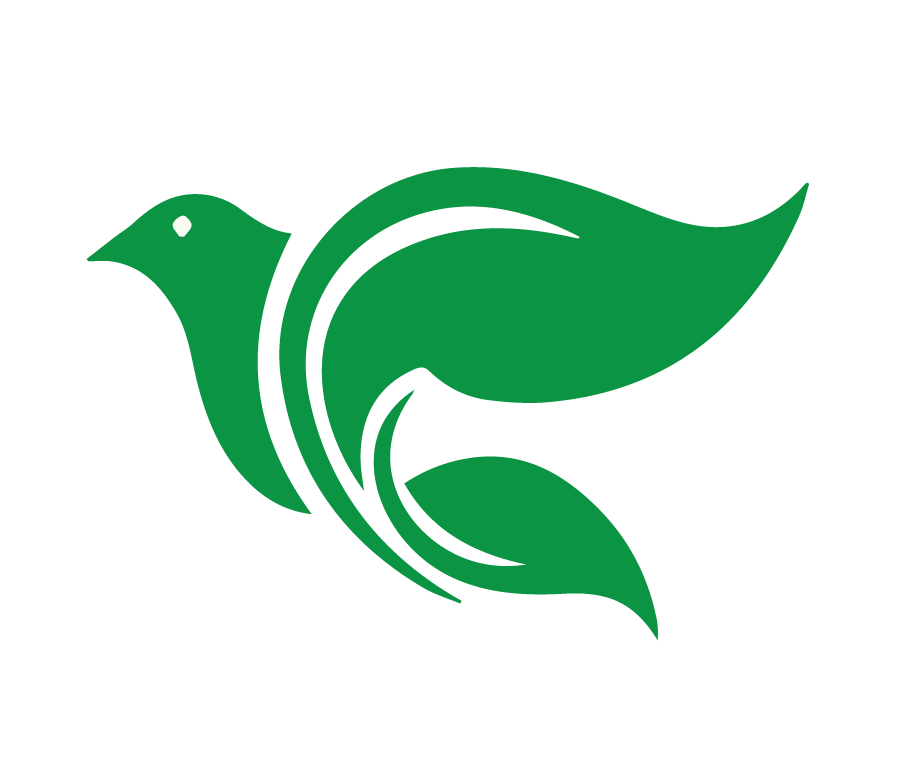 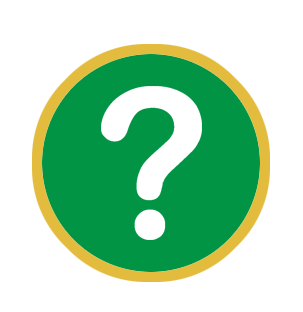 Algunas iglesias protestantes prometen lo que la Biblia no promete. ¿Puedes dar ejemplos de eso?
[Speaker Notes: Algunas iglesias protestantes prometen lo que la Biblia no promete. ¿Puedes dar ejemplos de eso?
Algunos ejemplos mencionados en el video fueron: Una vida feliz y próspera, bendiciones financieras a cambio de ofrendas, sanidades milagrosas, etc.
Una vez más, no pierdas demasiado tiempo en este punto; los estudiantes profundizarán este tema en el curso "Legalismo: Enemigo de la Gracia".]
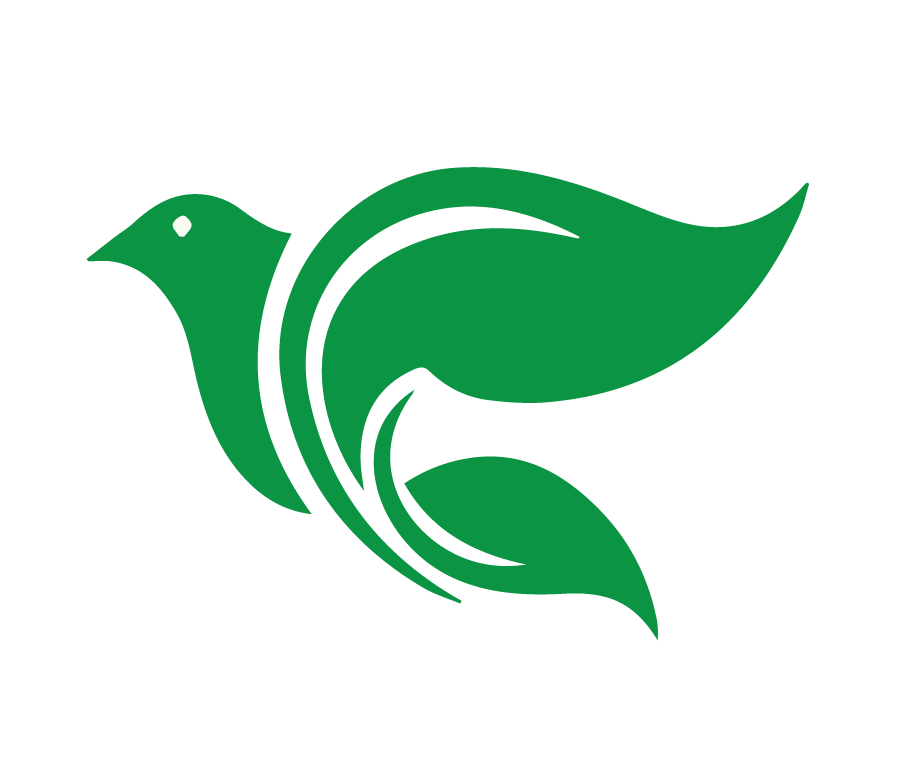 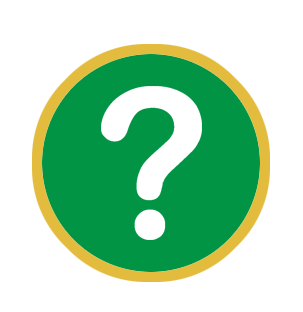 ¿Cuáles son las principales diferencias entre lo que enseñan las iglesias luterana y protestante acerca de la segunda venida de Cristo?
[Speaker Notes: ¿Cuáles son las principales diferencias entre lo que enseñan las iglesias luterana y protestante acerca de la segunda venida de Cristo?]
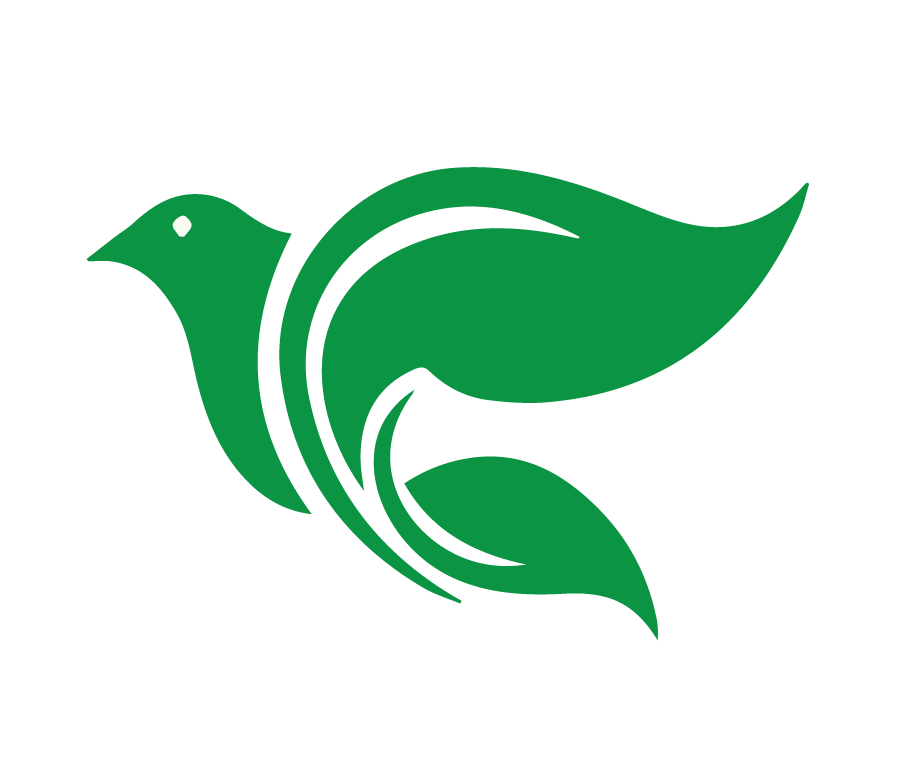 [Speaker Notes: La Iglesia Luterana enseña que Cristo sólo volverá una vez más, de manera visible, en el Día Postrero, cuando resucitará a los muertos, juzgará al mundo y dará vida eterna a todos los que creen en él.
Muchas iglesias protestantes, por otro lado, enseñan que Cristo regresará más de una vez. Uno de ellos será un retorno invisible en lo que ellos llaman el "rapto", y otro un retorno visible cuando Cristo reine en la tierra por 1000 años, conocido como el "milenio". Todo esto, según ellos, tomará lugar antes del juicio en el Último Día.
Si los estudiantes tienen preguntas, asegúreles que estudiaremos esto más a fondo más adelante en esta clase, así como en otros cursos en la Academia.]
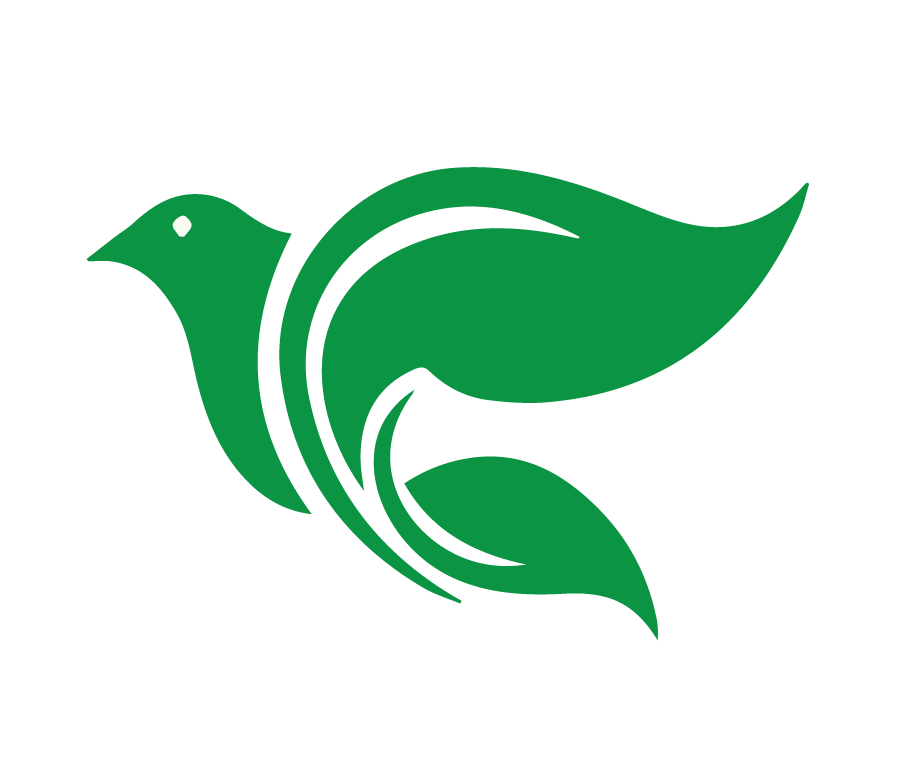 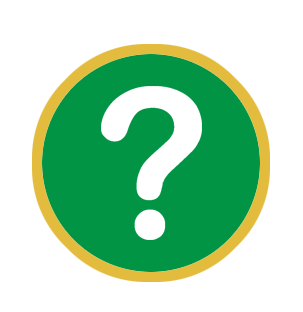 ¿Cuáles son algunas otras diferencias y qué tienen en común?
[Speaker Notes: Otras diferencias – En esta clase, nos enfocaremos en algunas de las otras diferencias entre lo que enseña la Iglesia Luterana y lo que enseñan muchas Iglesias Protestantes. Estudiaremos brevemente lo que dice la Biblia sobre estos temas y lo compararemos con citas.]
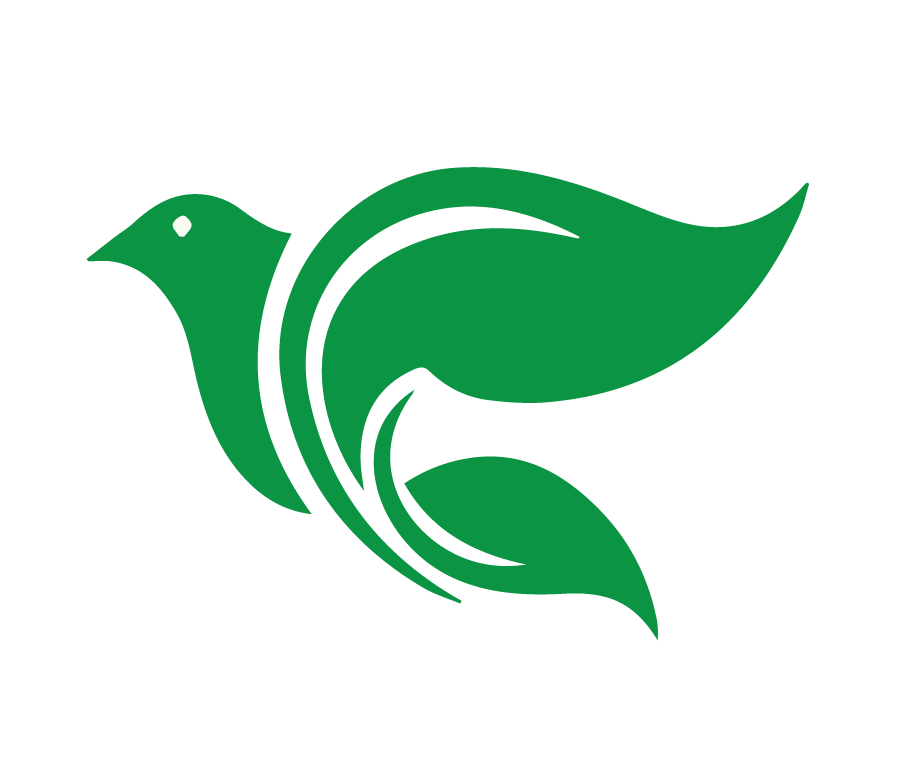 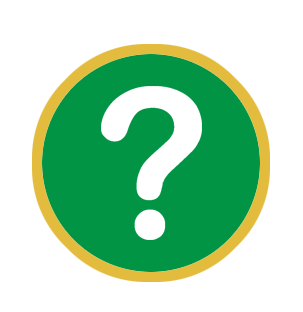 El diezmo: ¿Qué dice la Biblia?
[Speaker Notes: El diezmo: ¿Qué dice la Biblia?]
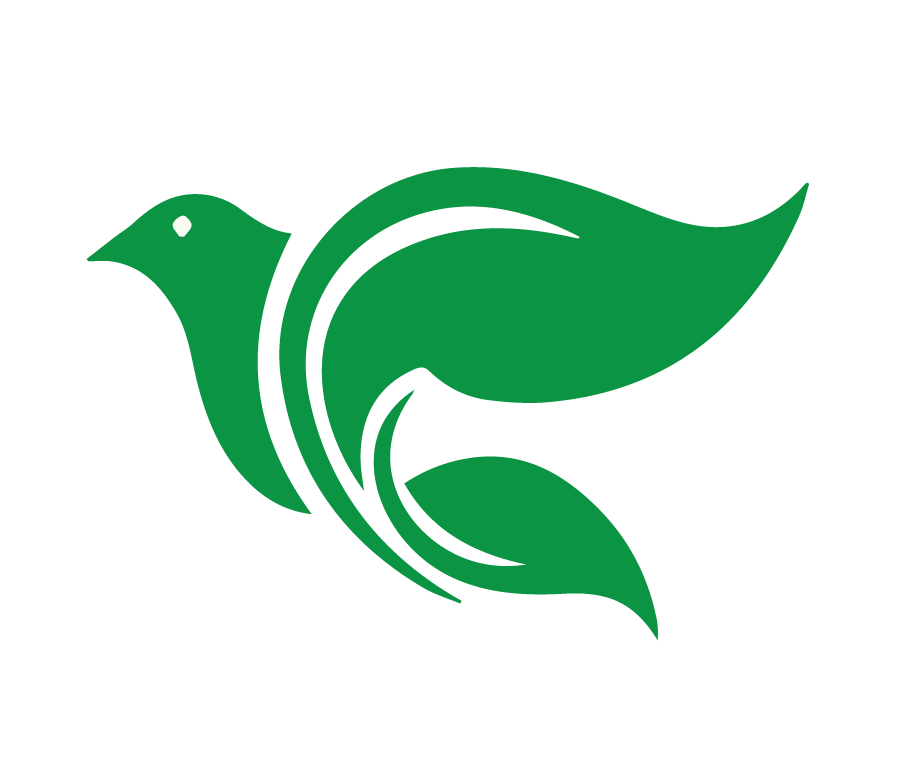 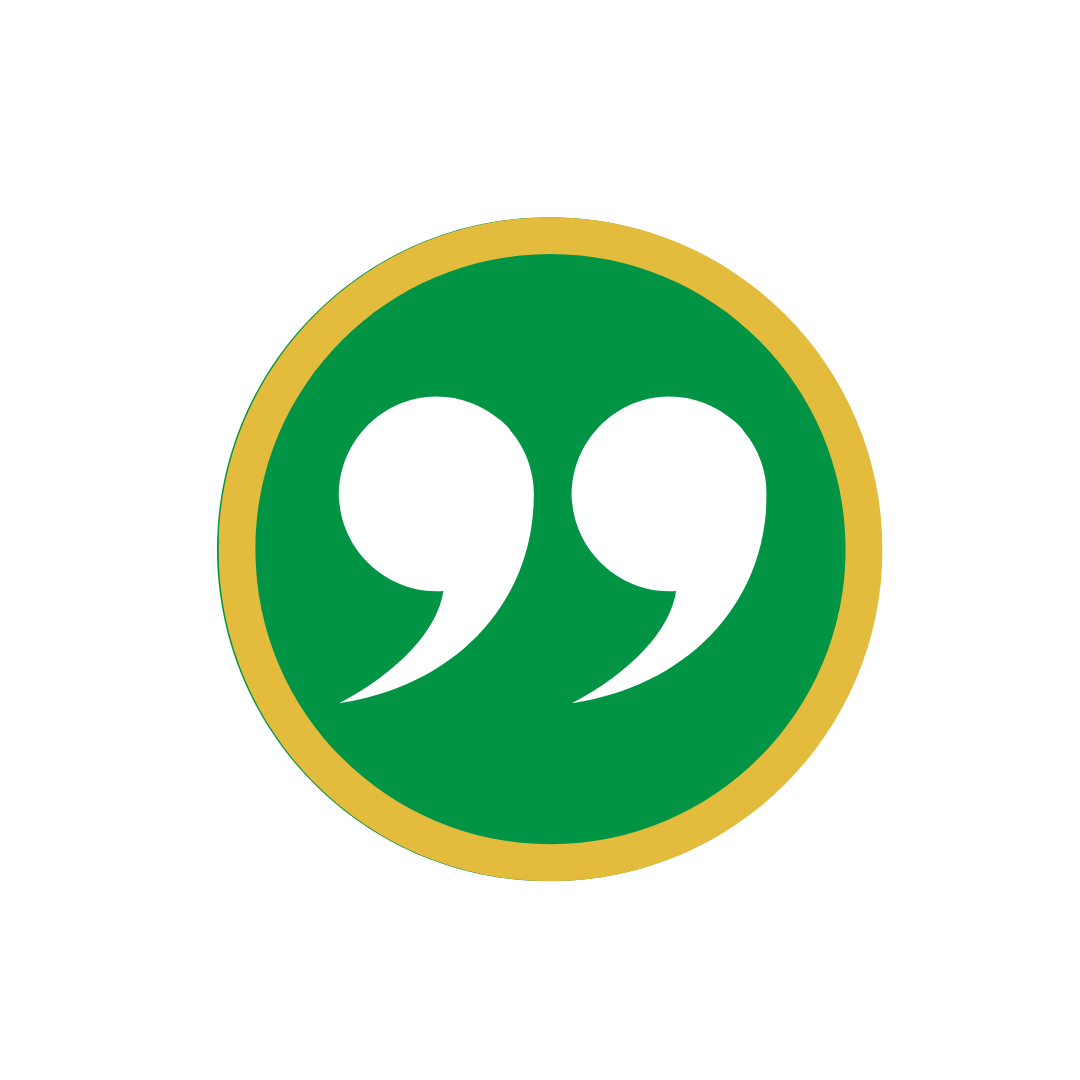 La Biblia: El Diezmo
Dios, en el Antiguo Testamento, ordenó a su pueblo Israel que le trajera la décima parte de sus ingresos
¿A quién le está dando Dios este mandamiento?
[Speaker Notes: El diezmo: ¿Qué dice la Biblia?
Dios, en el Antiguo Testamento, ciertamente ordenó a su pueblo Israel que le trajera la décima parte de sus ingresos (Lev. 27:30-34, Deut. 12:5-6, Mal. 3:8-12). Era una de las muchas ofrendas que mandó que le trajeran.
Sin embargo, la Escritura debe ser interpretada en su contexto. Cuando se trata de los mandamientos de Dios, la pregunta contextual que debemos hacernos es: ¿A quién le está dando Dios este mandamiento? La respuesta en todos los versículos citados arriba es: La nación de Israel.]
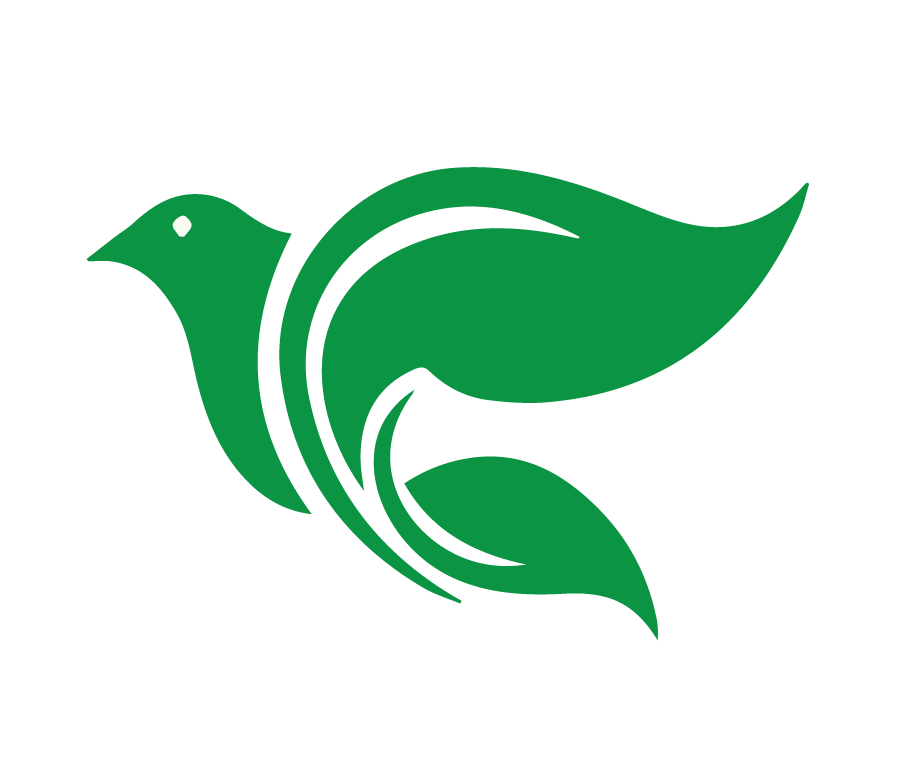 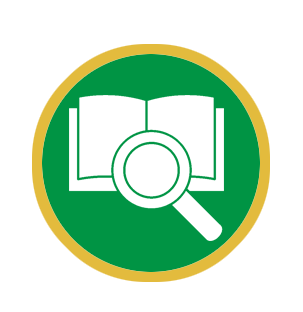 "Cada uno debe dar según lo que haya decidido en su corazón, no de mala gana ni por obligación, porque Dios ama al que da con alegría. “

2 Corintios 9:7
[Speaker Notes: Para ver si este mandamiento se aplica a nosotros o no, recurrimos al Nuevo Testamento. Allí, no encontramos ningún mandato para diezmar. En cambio, encontramos lo siguiente: "Cada uno debe dar según lo que haya decidido en su corazón, no de mala gana ni por obligación, porque Dios ama al que da con alegría. ̈ (2 Cor. 9:7)]
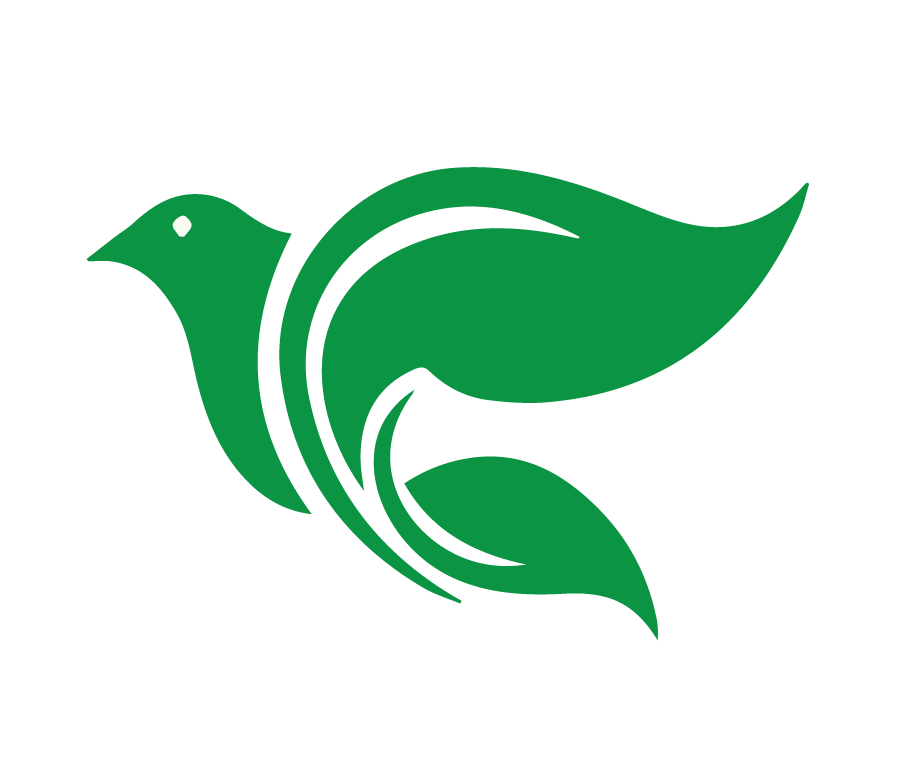 Las Iglesias Protestantes: 
El Diezmo
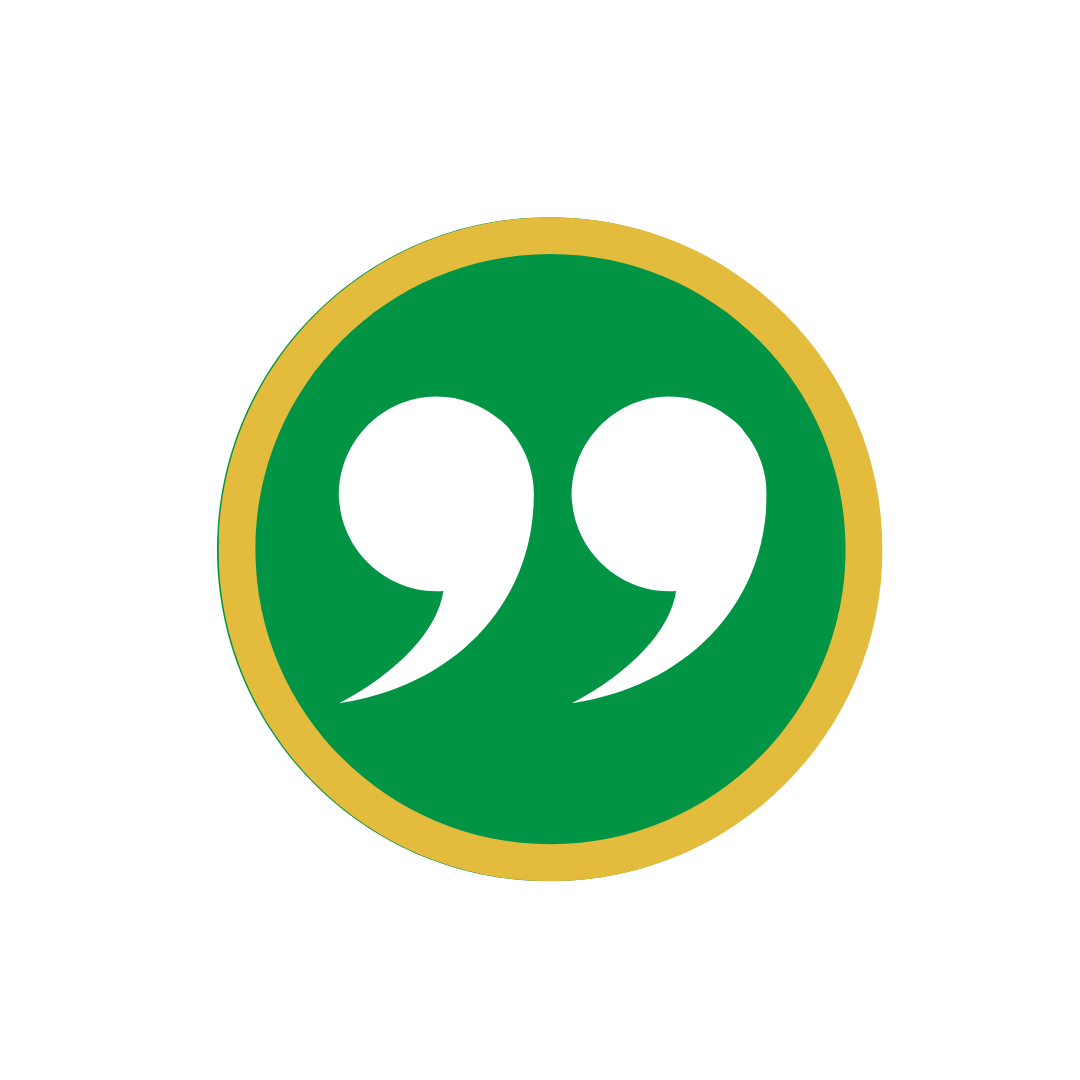 "Dios, pues, como Soberano del Universo, se reservó para sí el diezmo, y lo estableció como un acuerdo: “Traed todos los diezmos al alfolí” (Malaquías 3:10). El deber es el deber, y debe cumplirse por esa misma razón. Un descuido o una postergación de este deber provocará el desagrado divino…"
[Speaker Notes: El diezmo: ¿Qué dicen las iglesias?
Cita de una Iglesia Adventista:
"Dios, pues, como Soberano del Universo, se reservó para sí el diezmo, y lo estableció como un acuerdo: “Traed todos los diezmos al alfolí” (Malaquías 3:10). El deber es el deber, y debe cumplirse por esa misma razón. Un descuido o una postergación de este deber provocará el desagrado divino…" (https://www.adventistas.org/es/mayordomiacristiana/54-preguntas-sobre-diezmos-y-ofrendas)
Note para los estudiantes cómo el autor de esta cita aplica lo que Dios ordenó solo de Israel a todas las personas. Note también cómo usa la ley para motivar el dar por obligación – lo contrario de lo que dice Pablo en 2 Cor. 9.]
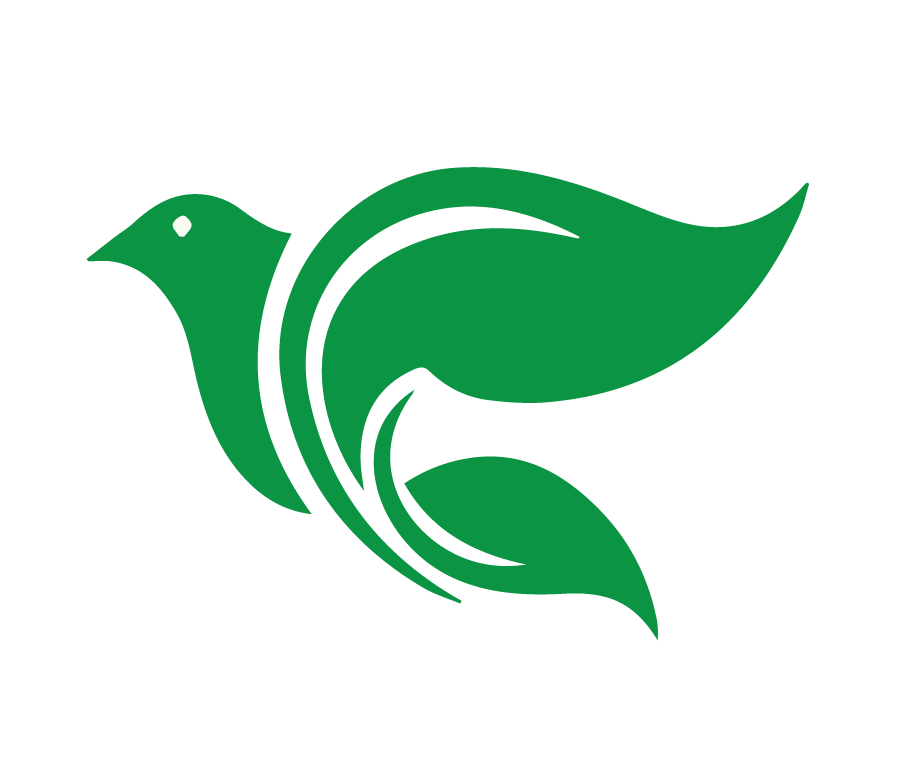 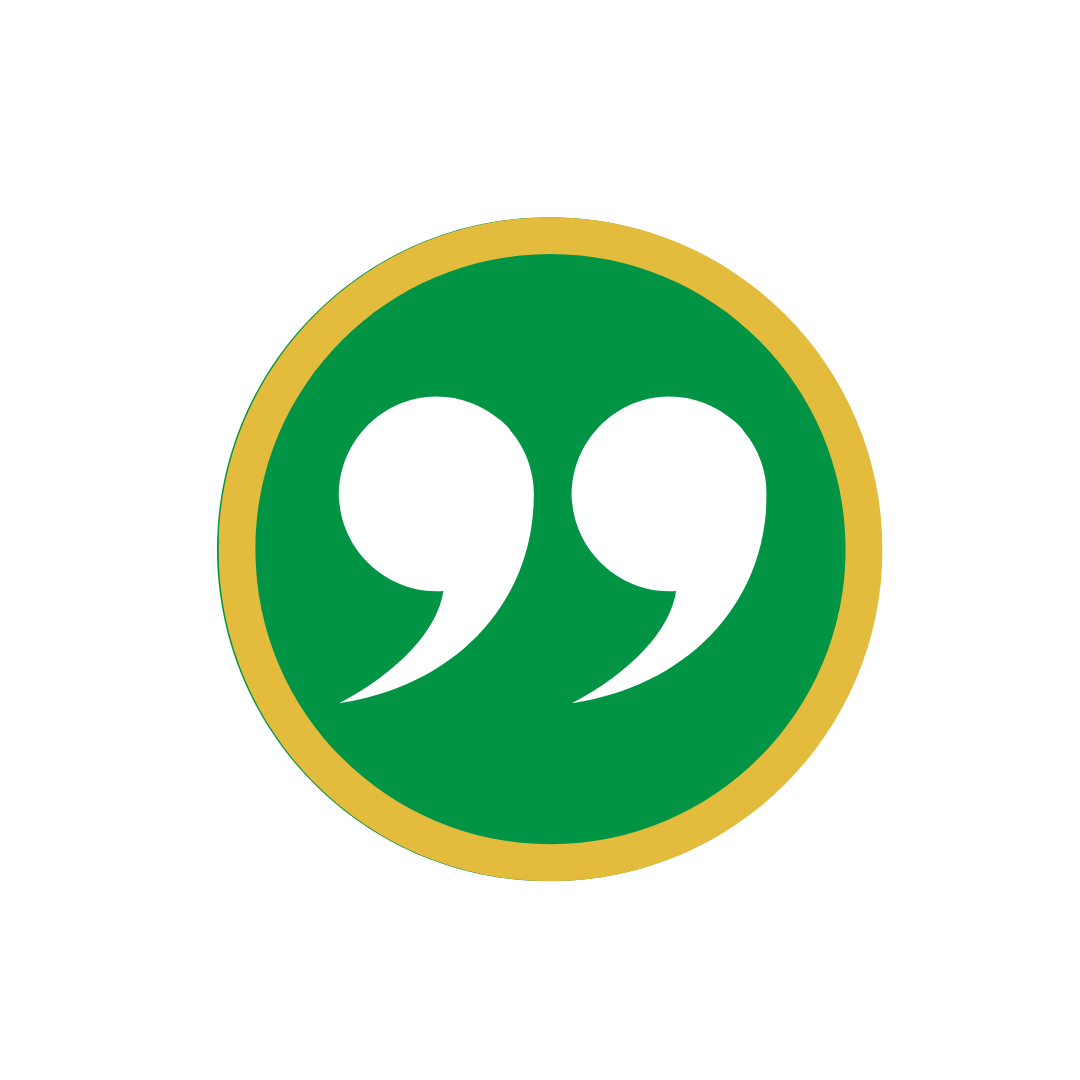 La Iglesia Luterana: El Diezmo
(Academia Cristo)
"Dios nos ha dado un consejo general por medio de su apóstol (1 Cor. 16:2) de planear nuestras ofrendas en proporción a nuestros ingresos… Tenemos libertad para escoger el porcentaje. Reconocer que nuestro dinero pertenece a Dios (Sal. 24:1) y gratitud por nuestra salvación (Rom. 12:1) nos dan buenos motivos para ofrendar con alegría y generosidad (2 Cor. 9:7). "
[Speaker Notes: Cita de Academia Cristo:
"Dios nos ha dado un consejo general por medio de su apóstol (1 Cor. 16:2) de planear nuestras ofrendas en proporción a nuestros ingresos… Tenemos libertad para escoger el porcentaje. Reconocer que nuestro dinero pertenece a Dios (Sal. 24:1) y gratitud por nuestra salvación (Rom. 12:1) nos dan buenos motivos para ofrendar con alegría y generosidad (2 Cor. 9:7). " (https://wels.net/light-for-our-path-which-ten-percent-should-i-be-giving/ )]
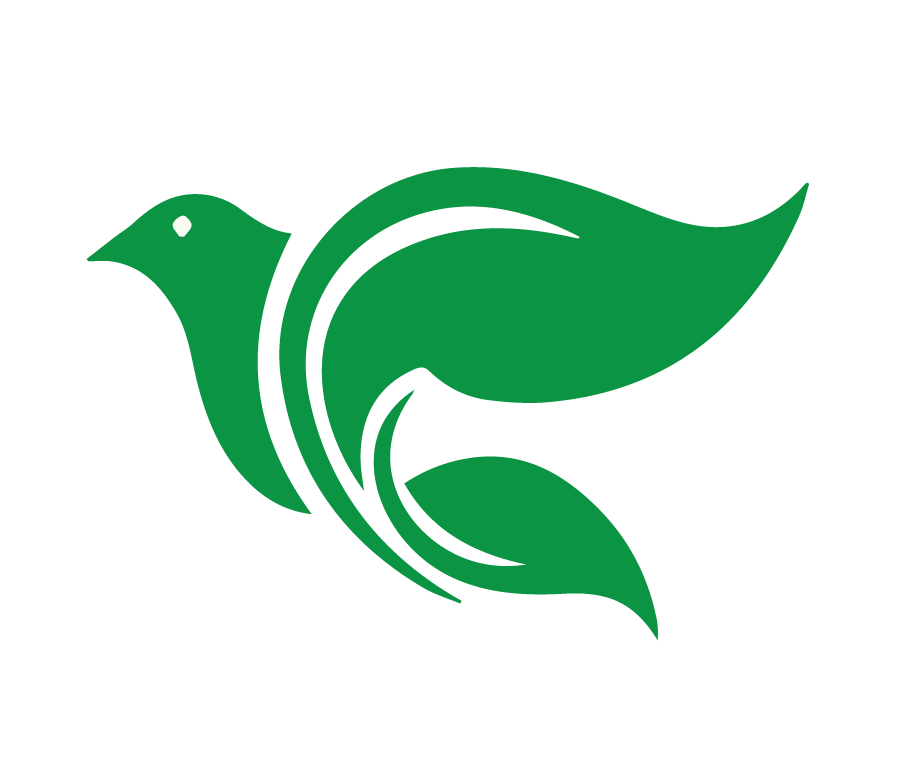 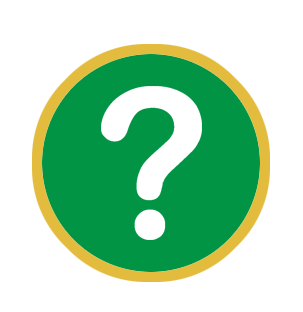 Prosperidad: ¿Qué dice la Biblia?
[Speaker Notes: Prosperidad: ¿Qué dice la Biblia?]
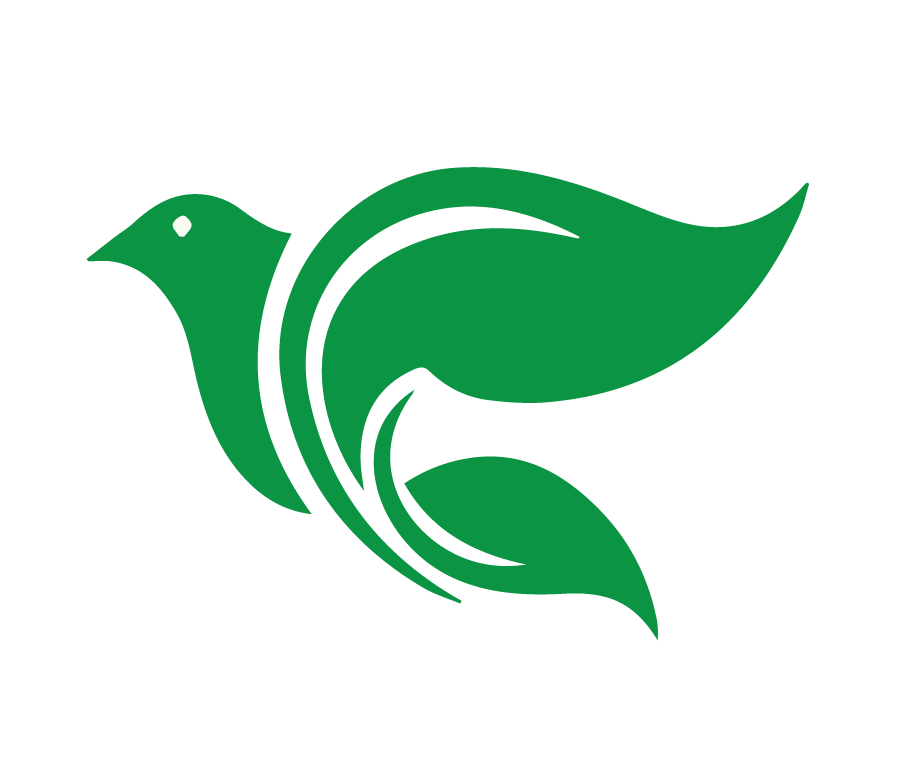 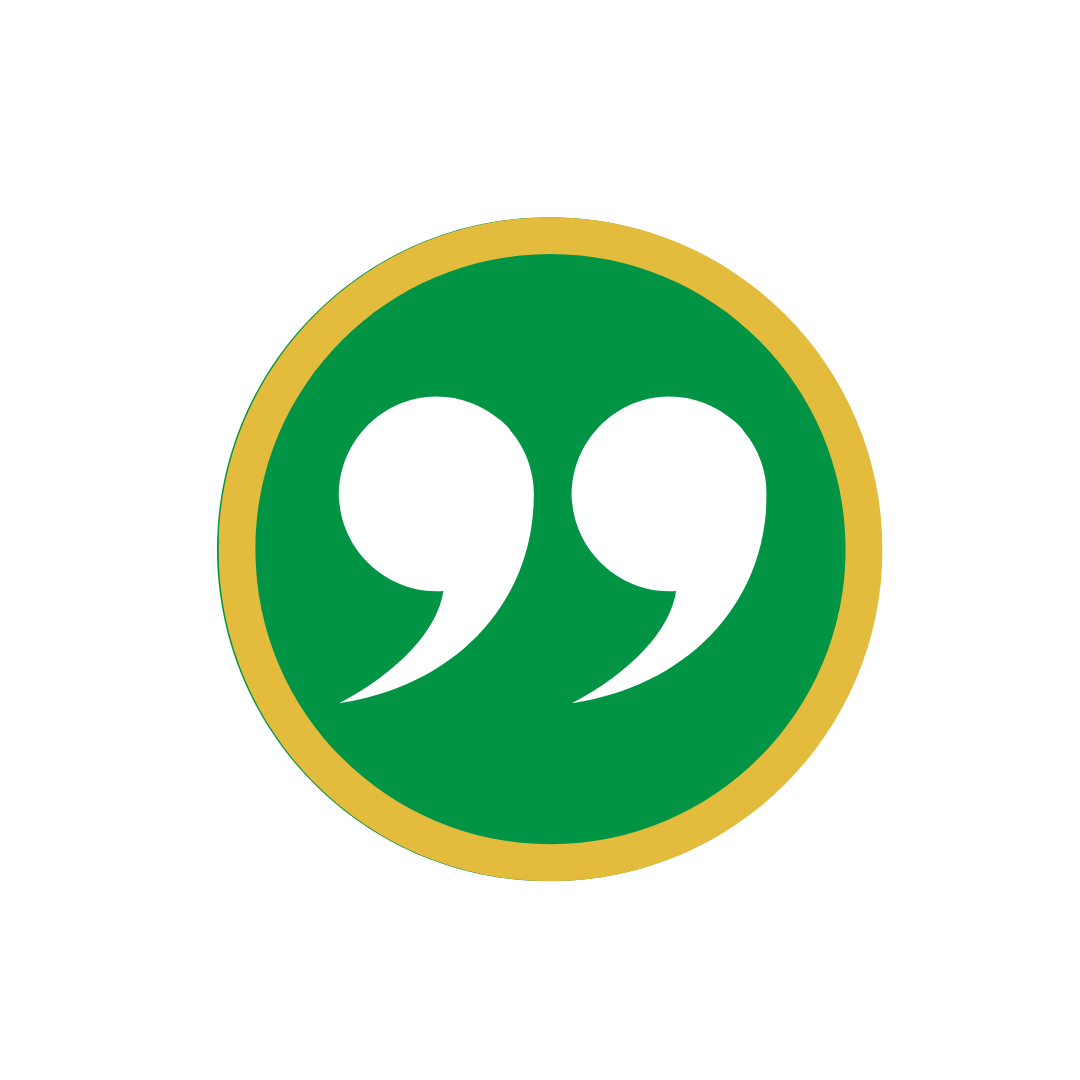 La Biblia: Prosperidad
"Pero gran ganancia es la piedad acompañada de contentamiento; porque nada hemos traído a este mundo, y sin duda nada podremos sacar. Así que, teniendo sustento y abrigo, estemos contentos con esto. Porque los que quieren enriquecerse caen en tentación y lazo, y en muchas codicias necias y dañosas, que hunden a los hombres en destrucción y perdición…" (1 Timoteo 6:6-9)
[Speaker Notes: "6 Pero gran ganancia es la piedad acompañada de contentamiento; 7 porque nada hemos traído a este mundo, y sin duda nada podremos sacar. 8 así que, teniendo sustento y abrigo, estemos contentos con esto. 9 porque los que quieren enriquecerse caen en tentación y lazo, y en muchas codicias necias y dañosas, que hunden a los hombres en destrucción y perdición…" (1 Tim. 6:6-9) 
Note cómo la versión de Pablo del éxito no es la prosperidad terrenal; es prosperidad espiritual ("piedad") acompañada de contentamiento con lo que tenemos, aunque sea sólo comida y vestido (que Dios promete proveernos). Por el contrario, Pablo dice que el anhelo de riquezas es una trampa espiritual mortal.
Esto es lo que Jesús también enseñó: No preocuparnos por nuestras necesidades físicas, porque Dios las proveerá, y en su lugar buscar primero las bendiciones espirituales como nuestro mayor tesoro (Mat. 6:19-33).]
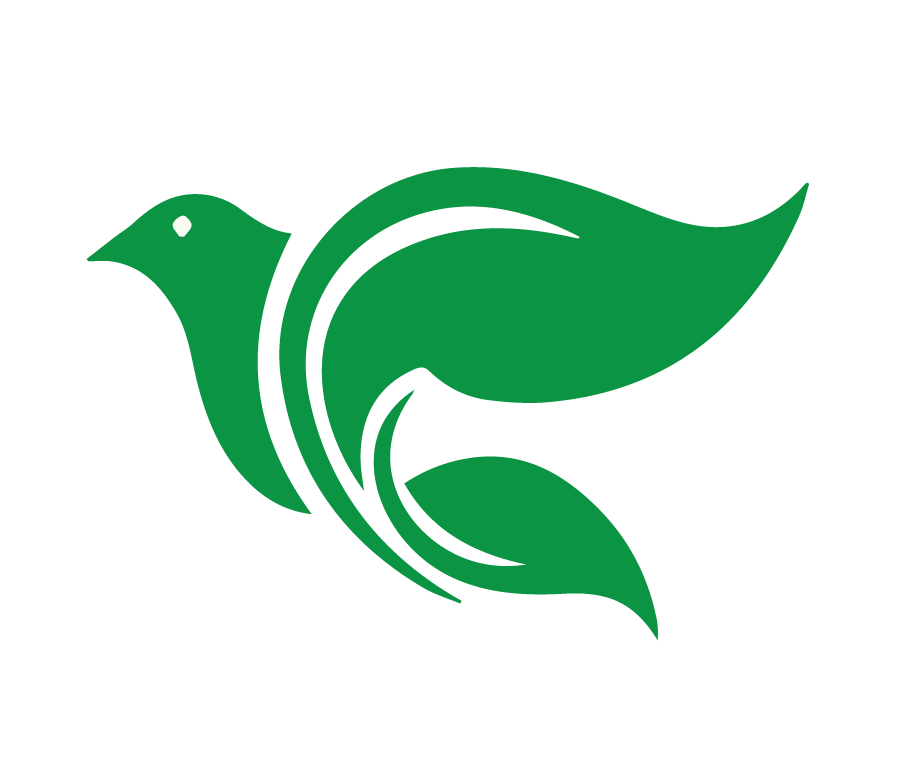 Las Iglesias Protestantes: 
Prosperidad
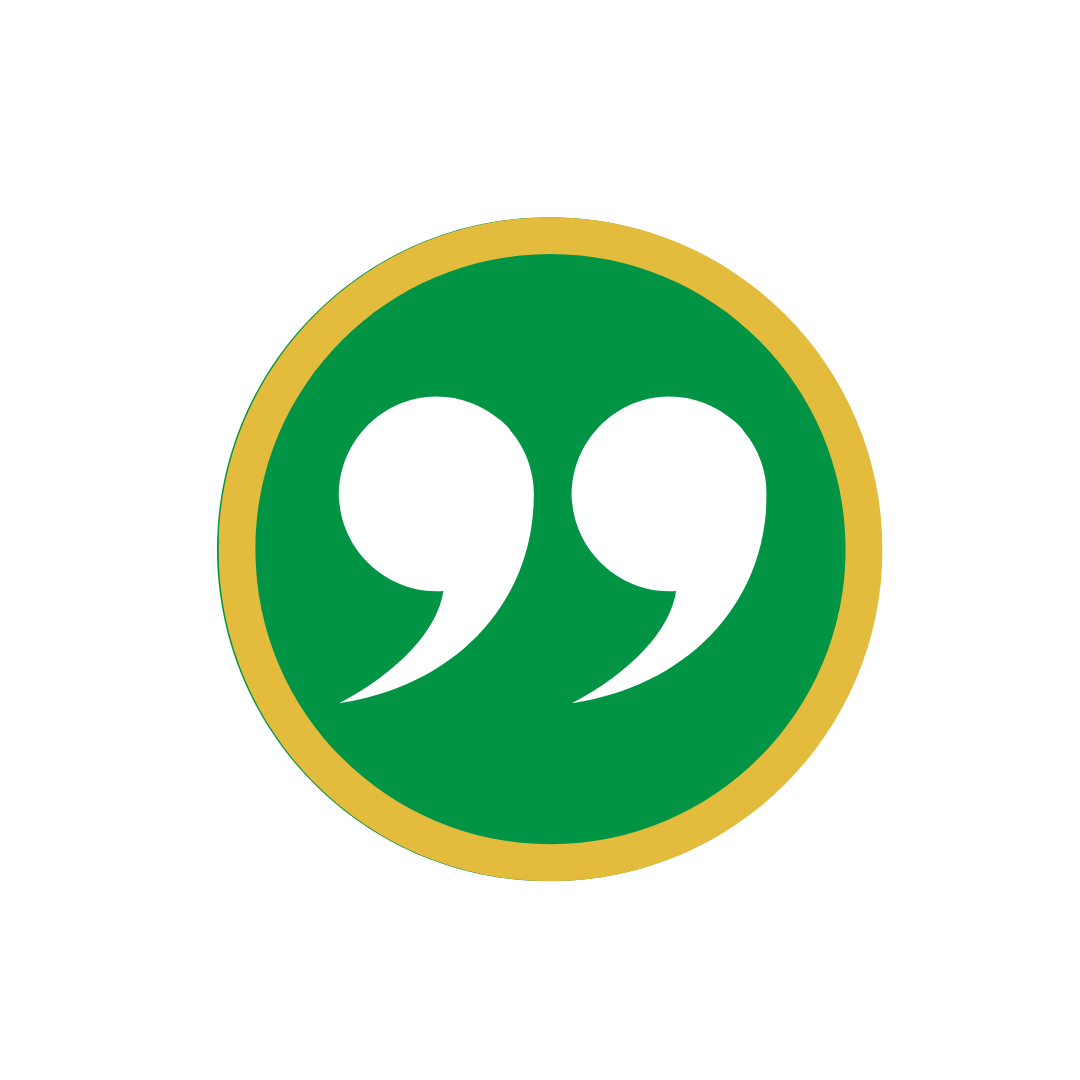 " ¿La Palabra de Dios nos dice cómo podemos tener éxito en todas las cosas y tener salud? Absolutamente… Un alma que prospera es lo que hace que todas las demás áreas de tu vida prosperen también. Desde la sanidad de un cáncer… hasta la provisión de trabajos mejor pagados…"
[Speaker Notes: Prosperidad: ¿Qué dicen las iglesias?
Cita de un predicador protestante (Joseph Prince):
" ¿La Palabra de Dios nos dice cómo podemos tener éxito en todas las cosas y tener salud? Absolutamente… Un alma que prospera es lo que hace que todas las demás áreas de tu vida prosperen también. Desde la sanidad de un cáncer… hasta la provisión de trabajos mejor pagados…" (https://www.josephprince.org/blog/espanol/dios-quiere-que-tengas-exito-en-todas-las-cosas)
En este punto, los estudiantes podrían preguntar acerca de las curaciones milagrosas; prepárate para responder que, si bien Dios es capaz de tales curaciones y podemos orar por ellas, Él no las promete. Incluso el Apóstol Pablo y sus compañeros sufrían de enfermedades que Dios consideró conveniente no sanar (2 Cor. 12:7-10, 2 Tim. 4:20).]
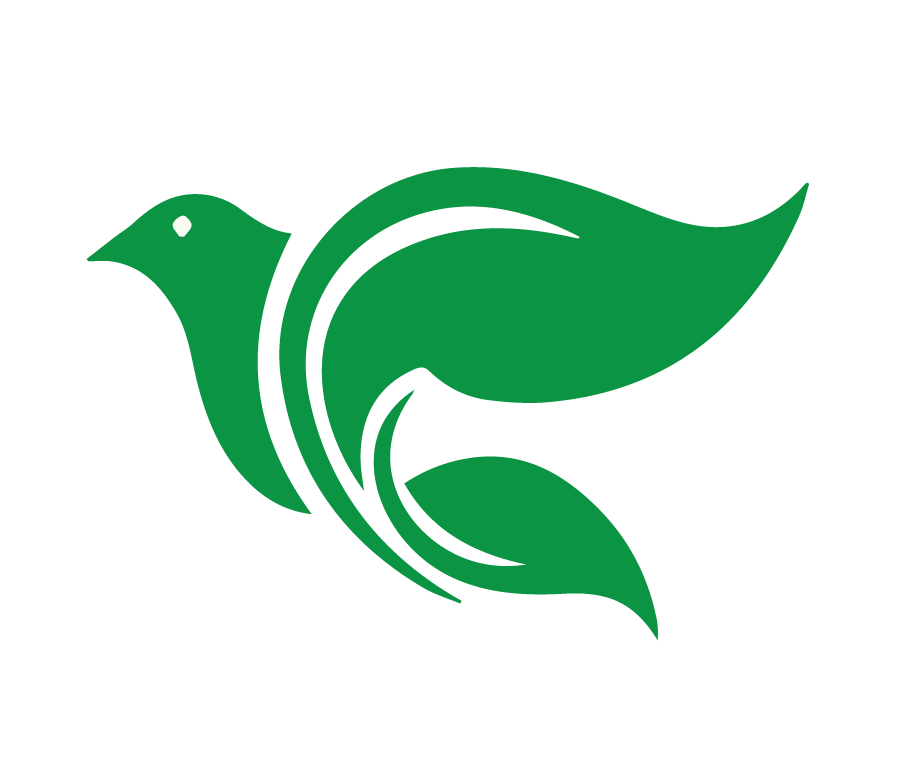 La Iglesia Luterana: Prosperidad
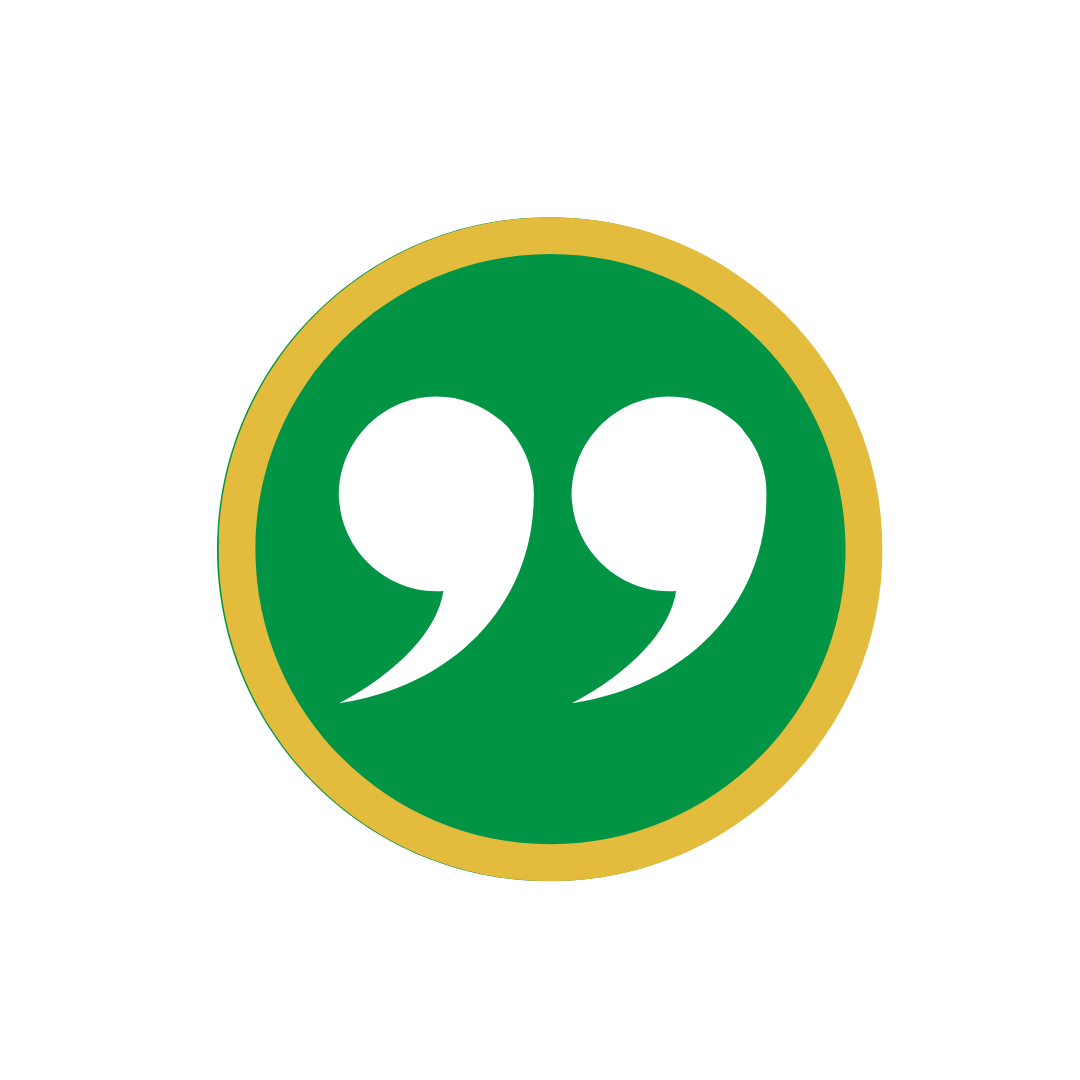 (Academia Cristo)
"Si Dios decide derramar bendiciones terrenales sobre sus hijos, esos regalos son buenos… Pero  los creyentes saben que las bendiciones espirituales son más importantes que las terrenales (Mat. 16:16) … Contentamiento con las bendiciones terrenales de Dios es lo que necesitamos aprender (Filipenses 4:12). "
[Speaker Notes: Cita de Academia Cristo:
"Si Dios decide derramar bendiciones terrenales sobre sus hijos, esos regalos son buenos… Pero los creyentes saben que las  bendiciones espirituales son más importantes que las terrenales (Mat. 16:16) … Contentamiento con las bendiciones terrenales de Dios es lo que necesitamos aprender (Filipenses 4:12). " (https://wels.net/faq/a-christian-view-of-wealth/)]
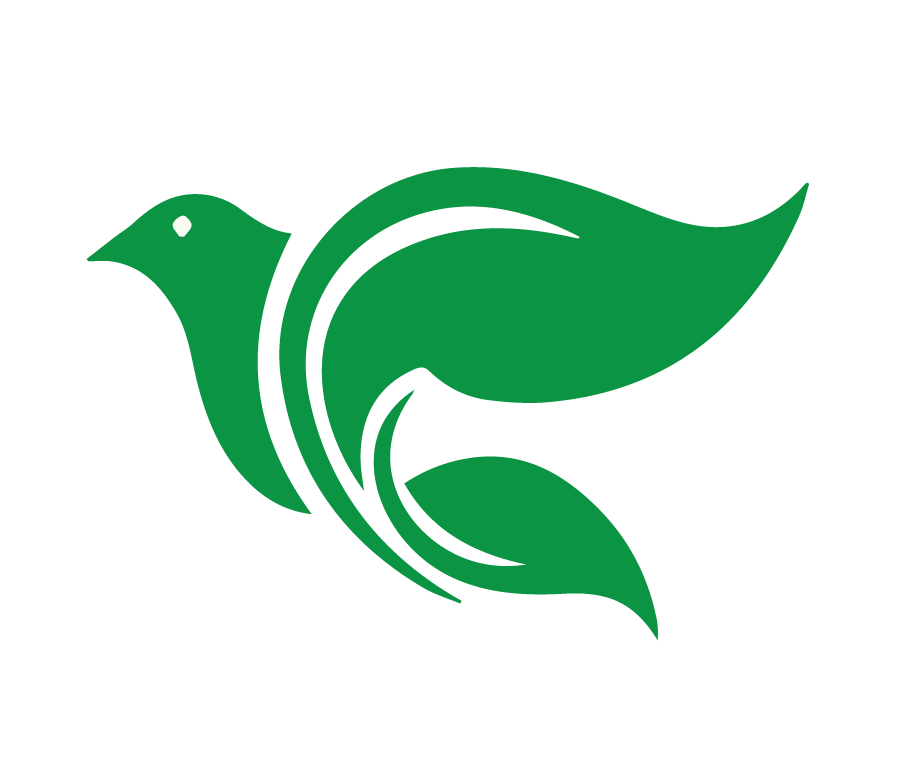 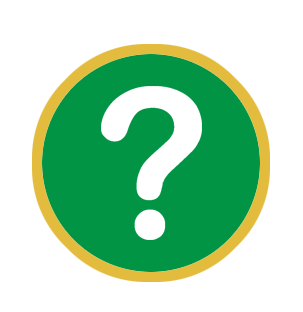 ¿Preguntas?
[Speaker Notes: Preguntas. Tómese el tiempo para responder a cualquier pregunta que los estudiantes puedan tener.]
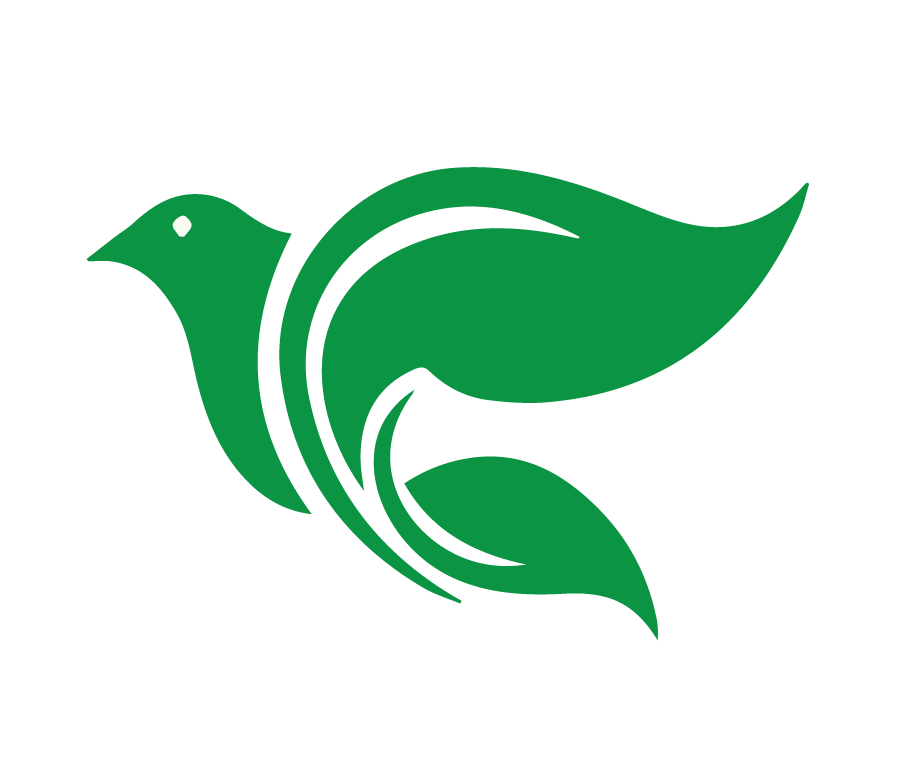 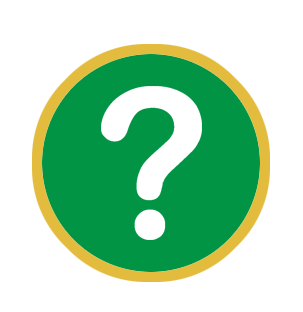 ¿Cómo ordenar o prometer lo que la Biblia no, daña la fe de los creyentes?
[Speaker Notes: ¿Cómo ordenar o prometer lo que la Biblia no, daña la fe de los creyentes? Permita que los estudiantes discutan, en grupos pequeños, si corresponde. Luego, complemente sus respuestas con lo siguiente:]
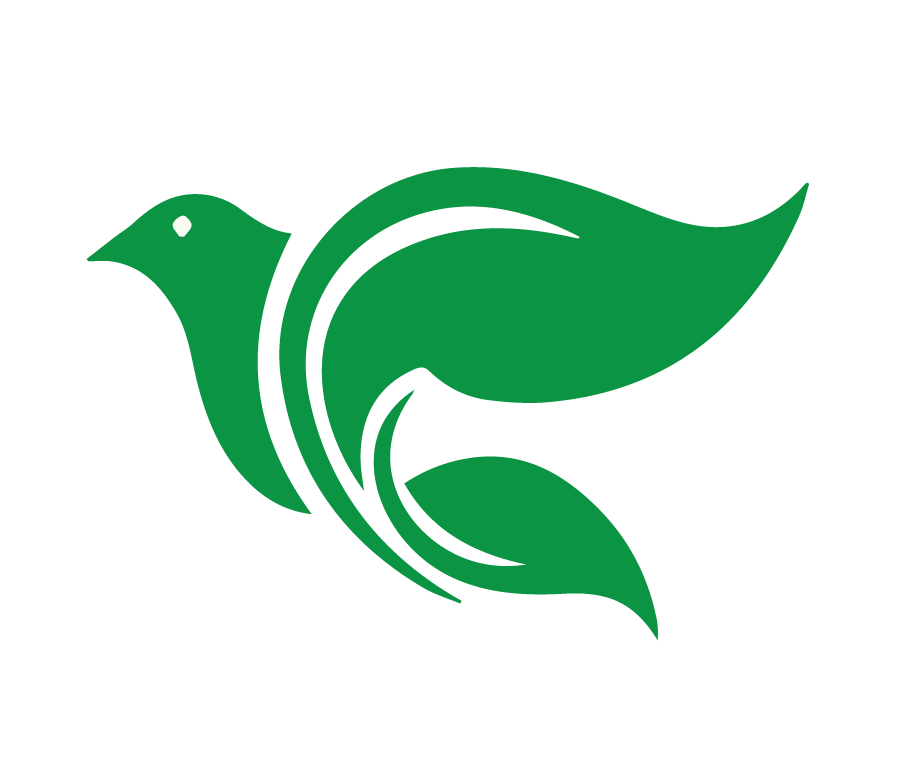 Es pecaminoso; Jesús lo condenó
Pone nuestro enfoque en nuestras propias obras, en lugar de en Cristo y su obra
Crea falsas expectativas que pueden llevar a la desesperación
Bendiciones terrenales pueden convertirse en nuestro ídolo
Disminuye el problema del pecado
[Speaker Notes: Primero, agregar reglas a las que Dios nos da en su Palabra es pecaminoso. Jesús lo condenó (Mateo 15:8-9).
Además de ser pecaminoso, es peligroso. Hacer reglas que no son bíblicas pone nuestro enfoque en nuestras propias obras, en lugar de en Cristo y su obra. Esto puede conducir rápidamente a dos lugares: orgullo o desesperación. El creyente que piensa que está haciendo bien en guardar las reglas adicionales puede enorgullecerse de sus obras y considerarse un buen cristiano por ellas. El creyente que no cumple con las reglas adicionales puede perder la esperanza del amor de Dios y sentirse como un cristiano indigno a causa de ello. En cualquier caso, en lugar de confiar solo en Cristo, el creyente está confiando en sus obras.
Agregar promesas que Dios no da también daña nuestra fe. Crea falsas expectativas que pueden llevar a la desesperación: el cristiano que cree que Dios le promete una curación milagrosa, por ejemplo, puede considerar a Dios un mentiroso, o su fe defectuosa, cuando no la recibe.
Además, Dios nos llama a vivir enfocados en nuestras bendiciones espirituales en Cristo y nuestro hogar eterno en el cielo (Col. 3:1-4). En cambio, prometer prosperidad a los creyentes nos distrae de estas cosas y nos enfoca en las bendiciones terrenales. Rápidamente tales bendiciones terrenales pueden convertirse en nuestro ídolo, lo que realmente buscamos, y Dios simplemente en el “genio” o “máquina expendedora” que puede dárnoslas.
Nuestro mayor problema es el pecado, y Cristo es nuestro Salvador del pecado. La prosperidad prometedora disminuye el problema del pecado y lleva a las personas a concluir que sus mayores problemas son con sus finanzas, salud, etc. También los lleva a mirar a Cristo como su "salvador" de la pobreza, la enfermedad, etc., pero no tanto como su Salvador del pecado.]
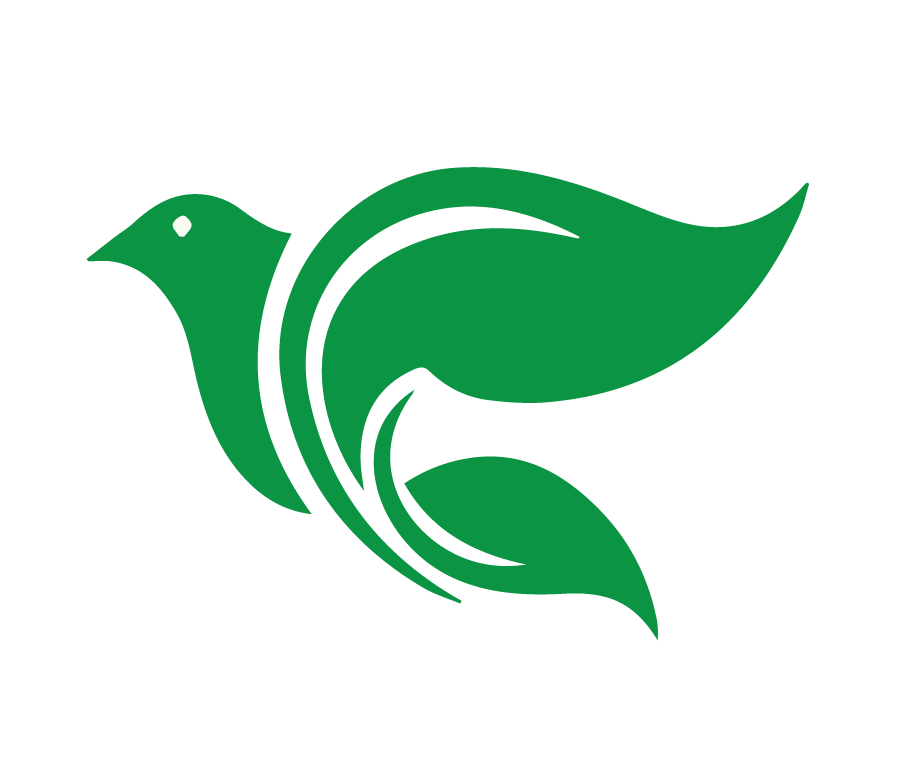 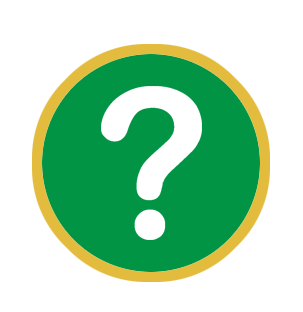 El regreso de Cristo: ¿Qué dice la Biblia?
[Speaker Notes: Otra diferencia: – Quizás no haya enseñanza que tenga una mayor variedad de interpretaciones diferentes en las iglesias de hoy que la enseñanza sobre la segunda venida de Cristo. Veamos primero lo que dice la Biblia al respecto.
El regreso de Cristo: ¿Qué dice la Biblia?]
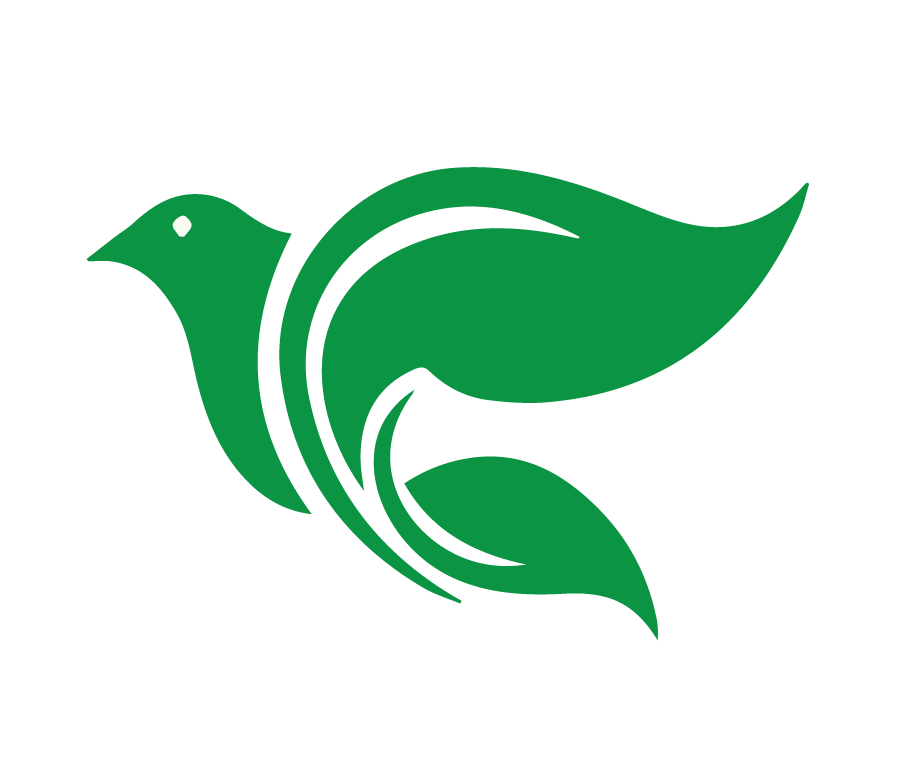 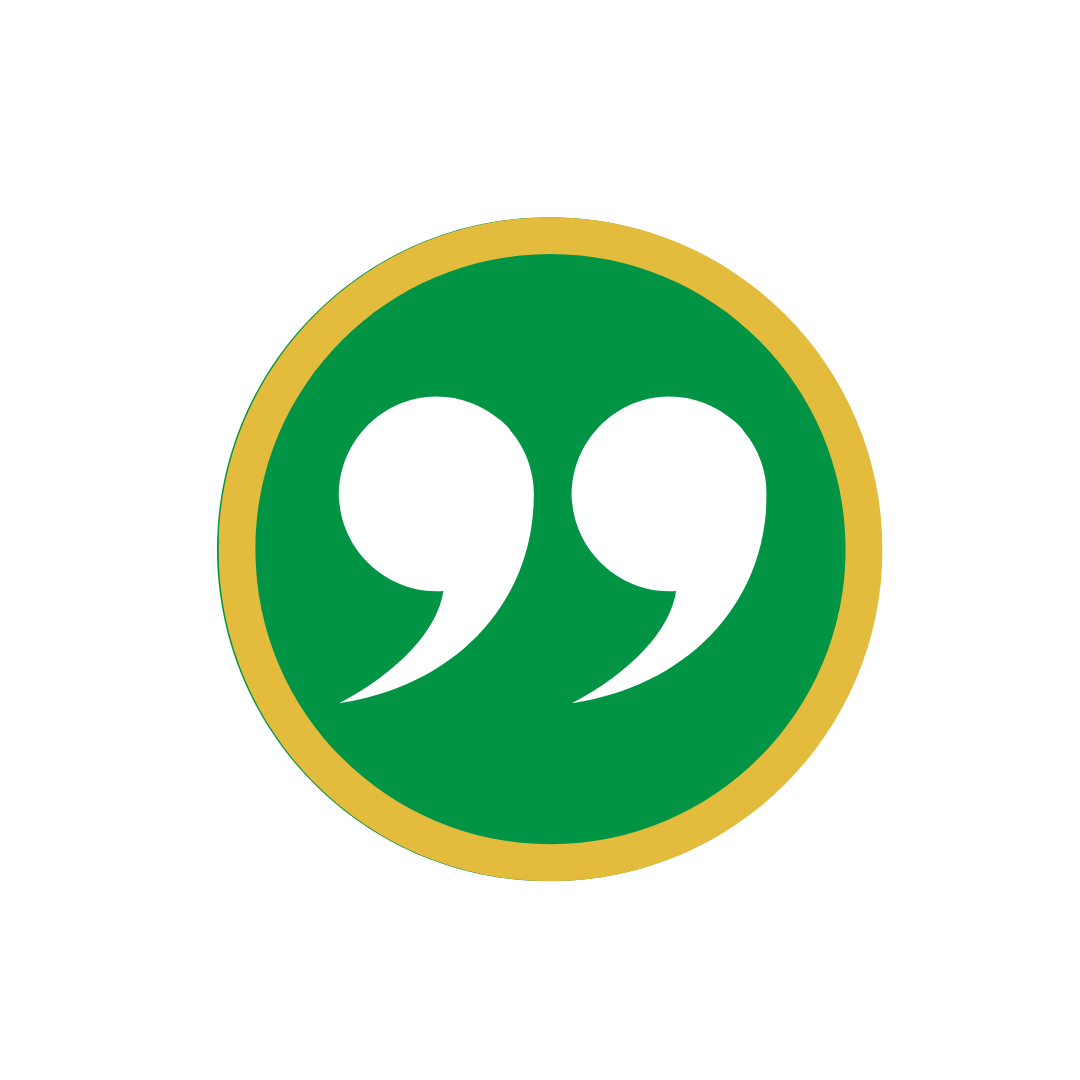 La Biblia: El Regreso de Cristo
Cuando la Biblia habla del regreso de Jesús, siempre habla de "su venida", no de "sus venidas"
Jesús nos dijo que su reino no es de este mundo
[Speaker Notes: Cuando la Biblia habla del regreso de Jesús, siempre habla de "su venida", no de "sus venidas" (Mat. 24:29,37,39; 1 Cor. 15:23; 1 Tes. 2:19, 3). :13; 2 Tes. 2:1, 8; 2 Tim. 4:8; Sant. 5:7-8; 2 Ped. 3:12; 1 Juan 2:28) Todos estos versículos aclaran lo que Jesús prometió, y los apóstoles esperaban un solo regreso futuro de Cristo, en el último día. Jesús prometió resucitar a los creyentes (ya todos los muertos) en ese día, no antes (Juan 6:40).
Jesús nos dijo que su reino no es de este mundo (Juan 18:36), por lo que no debemos buscar un reino terrenal de Cristo.]
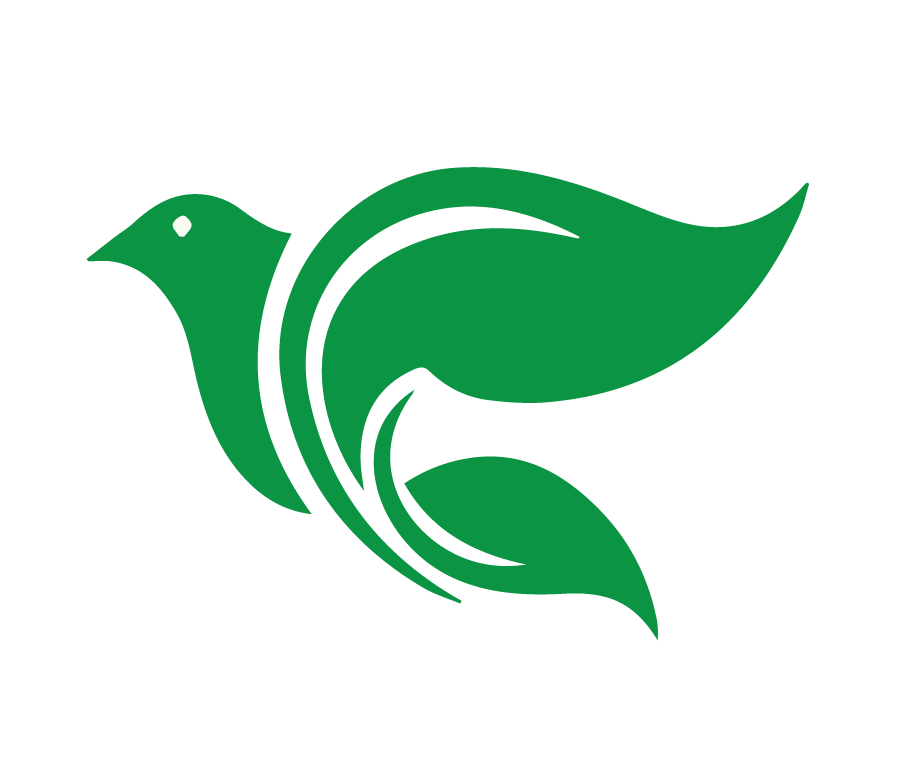 "El Señor mismo descenderá del cielo 
con voz de mando, con voz de arcángel y con trompeta de Dios, y los muertos en Cristo resucitarán primero. Luego nosotros, los que aún vivamos y hayamos quedado, seremos arrebatados juntamente con ellos en las nubes, para recibir en el aire al Señor, y así estaremos con el Señor siempre. " 

1 Tesalonicenses 4:16-17
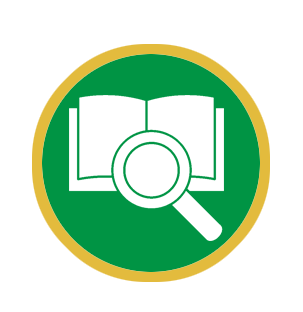 [Speaker Notes: "El Señor mismo descenderá del cielo con voz de mando, con voz de arcángel y con trompeta de Dios, y los muertos en Cristo resucitarán primero. Luego nosotros, los que aún vivamos y hayamos quedado, seremos arrebatados juntamente con ellos en las nubes, para recibir en el aire al Señor, y así estaremos con el Señor siempre. " (1 Tes. 4:16-17)
Señales a los estudiantes: La venida de Cristo como se describe en estos versículos no es invisible ni secreta, sino más bien audible y obvia: Él vendrá “con voz de mando, con voz de arcángel y con trompeta de Dios”. Otras descripciones de Jesús de un regreso visible y glorioso en el Último Día (Hechos 1:11, Mat. 24, etc.).
Nota para el maestro: Aquellos que ven el rapto en estos versículos consideran que esta es la primera de dos resurrecciones. Sin embargo, Jesús dijo que todos los que creen en él resucitarán al mismo tiempo, en el último día, no en un supuesto rapto antes (Juan 6:40).]
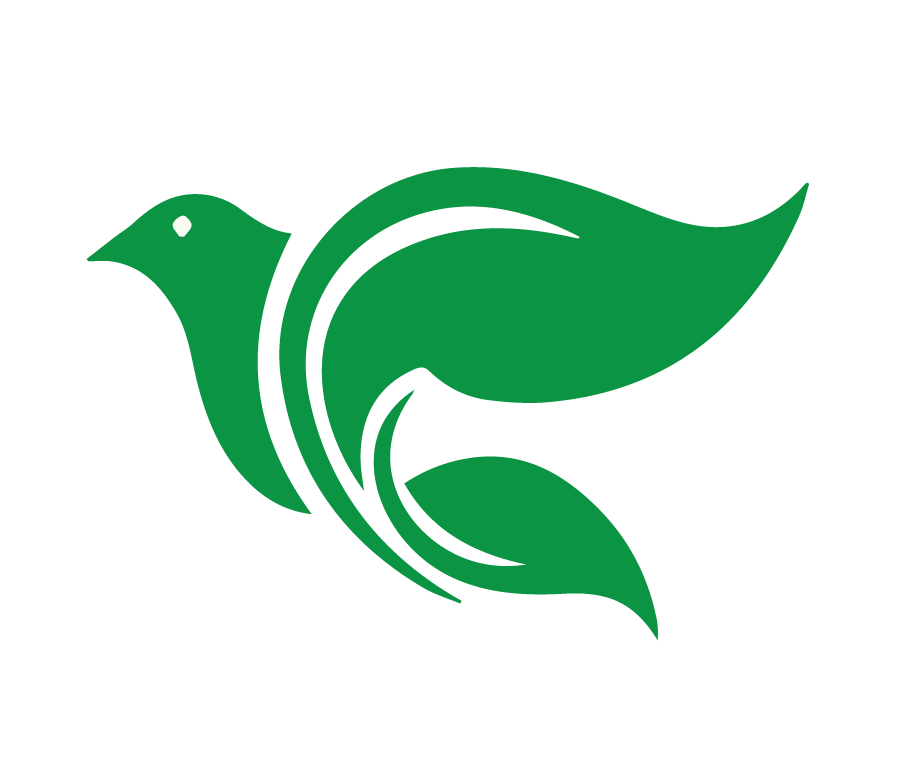 Las Iglesias Protestantes: 
El Regreso de Cristo
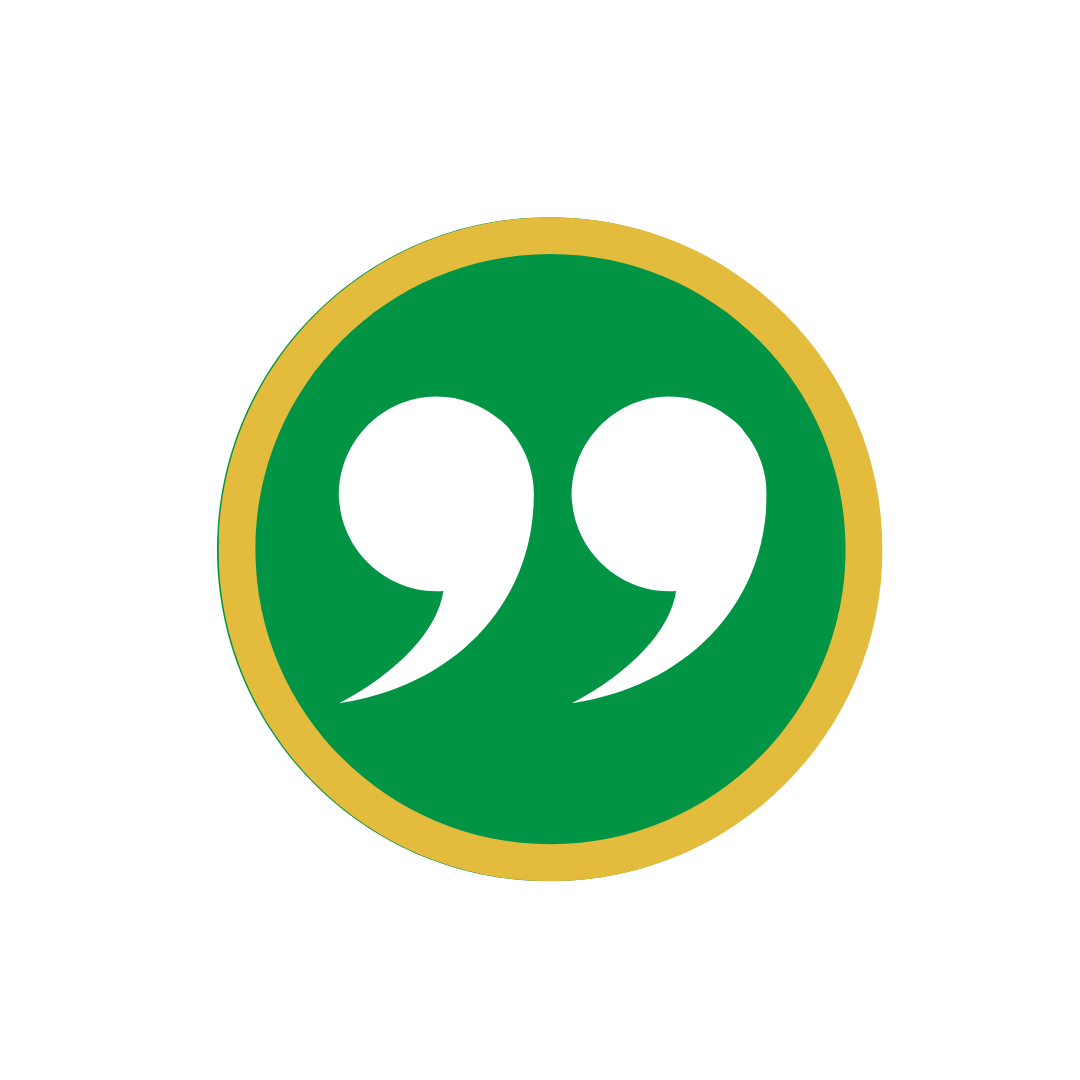 "El Rapto es el levantamiento de la iglesia, previo al período de tribulación que vendrá sobre aquellos que no aceptaron al Señor como su salvador… de repente, la chica que le estaba sirviendo desaparece delante de sus propios ojos. Dejando atrás, solamente su vestido, zapatos y un anillo. "
[Speaker Notes: El regreso de Cristo: ¿Qué dicen las iglesias?
De un sitio web evangélico:
"El Rapto es el levantamiento de la iglesia, previo al período de tribulación que vendrá sobre aquellos que no aceptaron al Señor como su salvador… de repente, la chica que le estaba sirviendo desaparece delante de sus propios ojos. Dejando atrás, solamente su vestido, zapatos y un anillo. " (https://www.mensaje-celestial.com/2013/05/el-rapto-de-la-iglesia.html)]
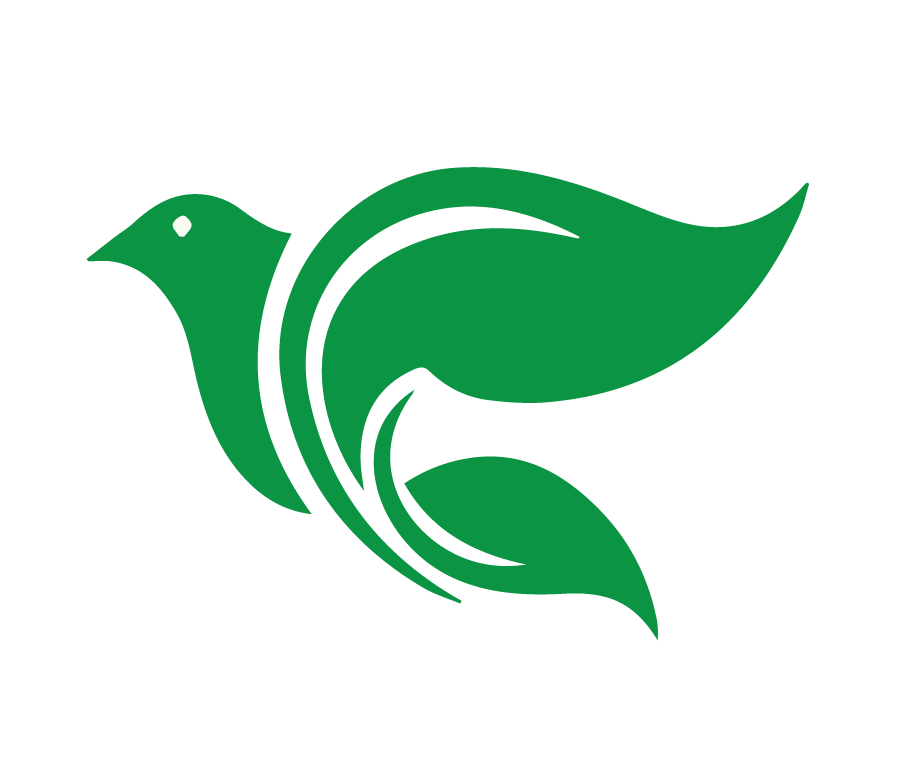 La Iglesia Luterana: 
El Regreso de Cristo
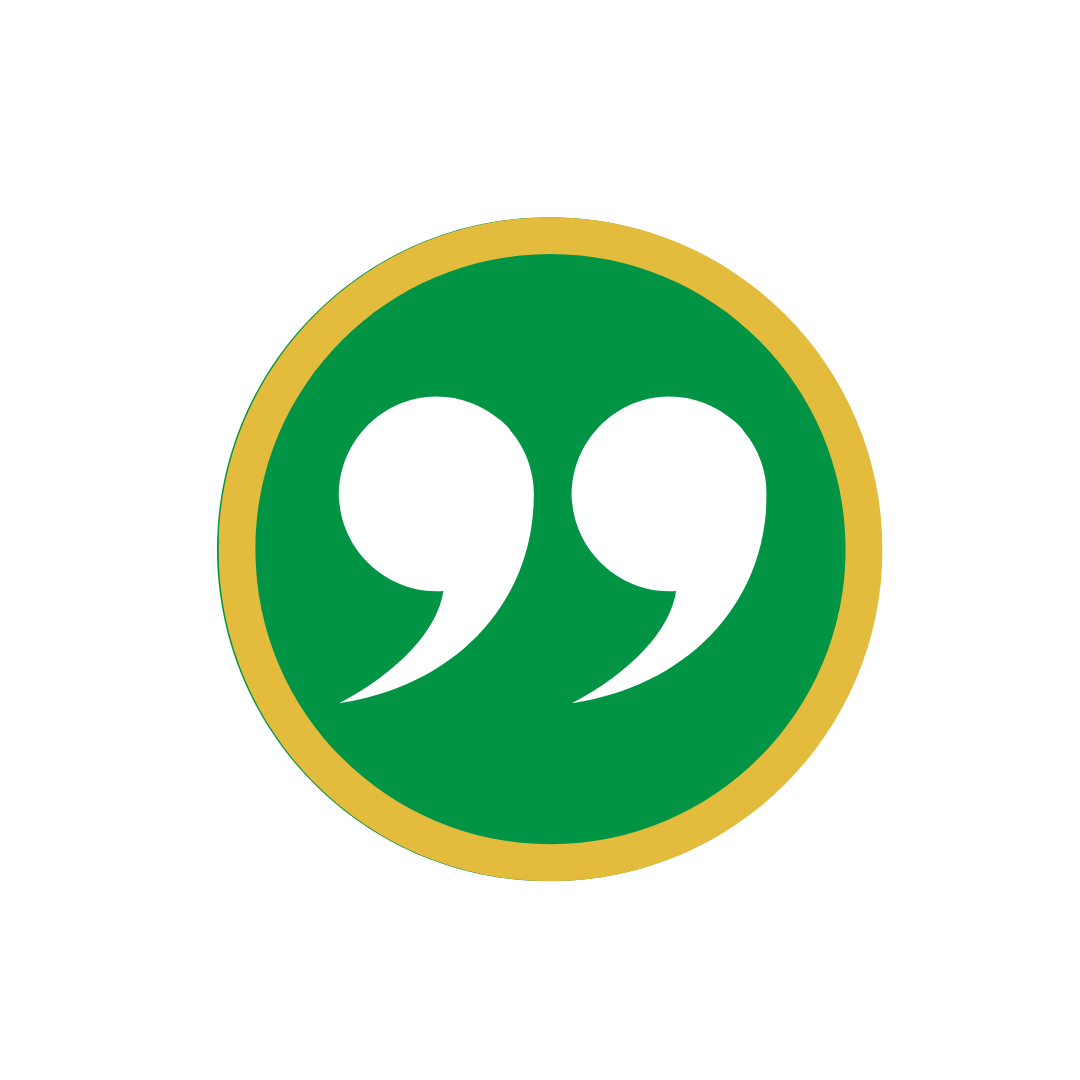 (Academia Cristo)
"Creemos que Jesús regresará visiblemente, así como los discípulos le vieron ir al cielo (Hch. 1:11) … todos los muertos se levantarán y comparecerán ante su trono de juicio. Los incrédulos serán condenados. Los creyentes vivirán con Jesús para siempre en la bienaventurada presencia de Dios.”
[Speaker Notes: De Academia Cristo:
"Creemos que Jesús regresará visiblemente, así como los discípulos le vieron ir al cielo (Hch. 1:11) … todos los muertos se levantarán y comparecerán ante su trono de juicio. Los incrédulos serán condenados. Los creyentes vivirán con Jesús para siempre en la bienaventurada presencia de Dios.” (https://welsprod.blob.core.windows.net/media/media/academiacristo/pdf-content/biblioteca%20te%C3%B3logica/enestocreemos.pdf)]
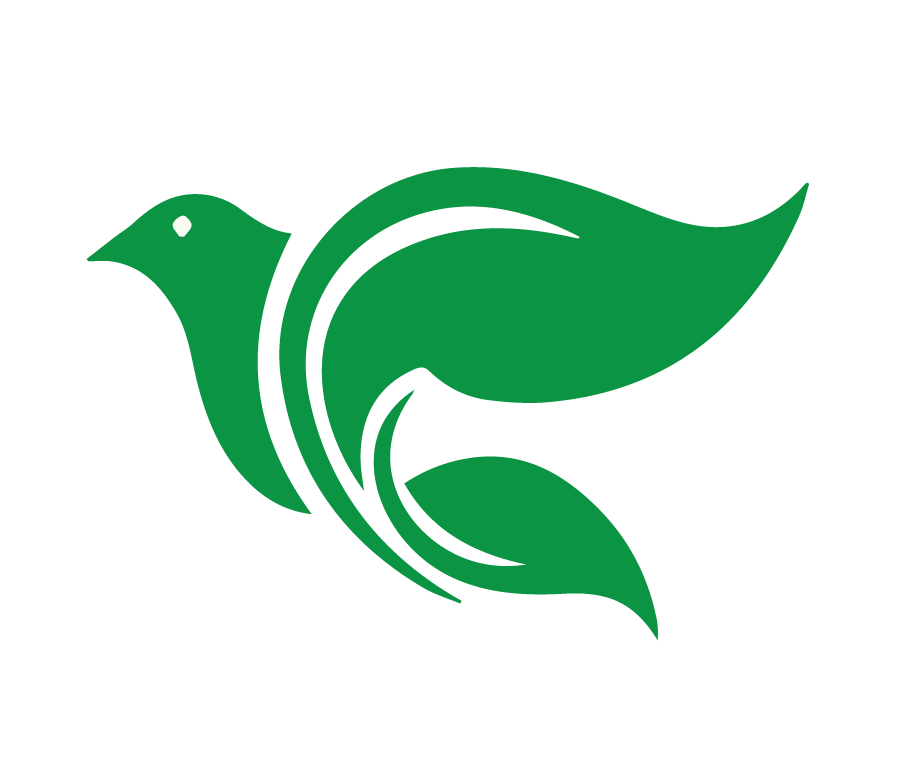 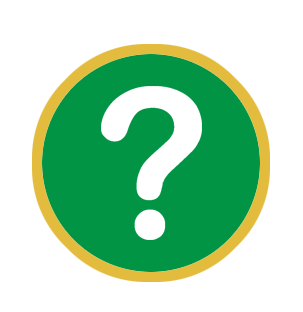 ¿Preguntas?
[Speaker Notes: Los estudiantes pueden quedarse con muchas preguntas acerca de los últimos tiempos después de esta breve discusión. Es posible que desee dirigirlos a algunos de los materiales adicionales al final de esta lección para estudiar el tema más a fondo y ofrecer ayuda fuera de la clase a cualquier persona que tenga preguntas.
Preguntas. Tómese el tiempo para responder a cualquier pregunta que los estudiantes puedan tener.]
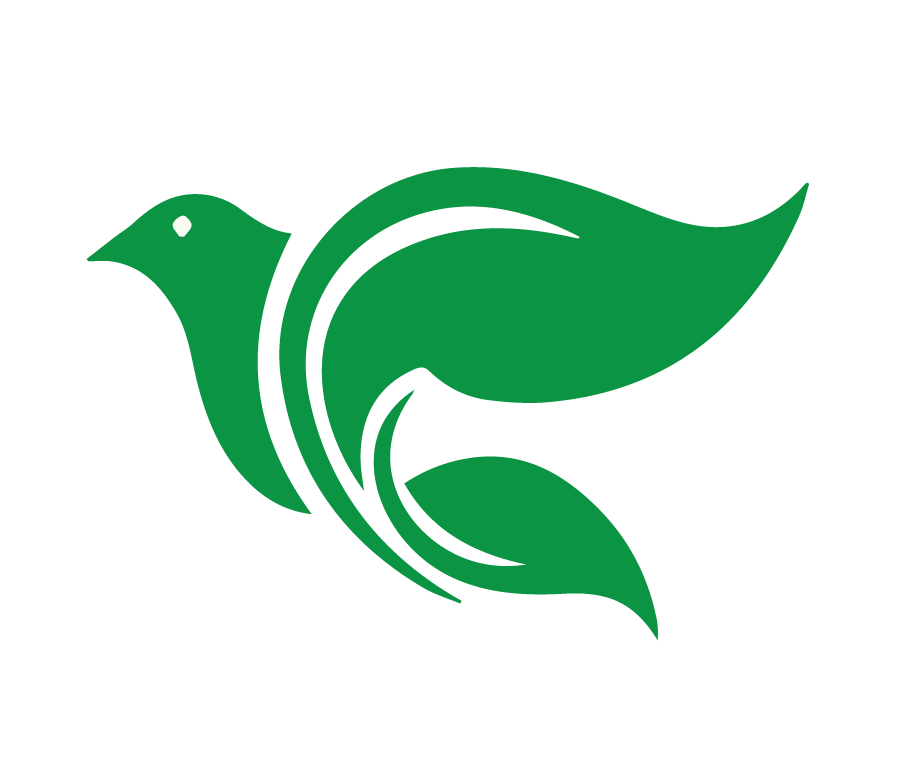 El Diezmo
[Speaker Notes: Resumen: Estas diapositivas están destinadas a resumir visualmente las diferencias de una manera clara.
El diezmo: 
Muchas (no todas) iglesias protestantes: Obligatorio para creyentes de todas las edades.
Academia Cristo: Solo para Israel antes de Cristo. Ahora, movidos por el evangelio, Dios nos llama a elegir cuánto damos como ofrenda.]
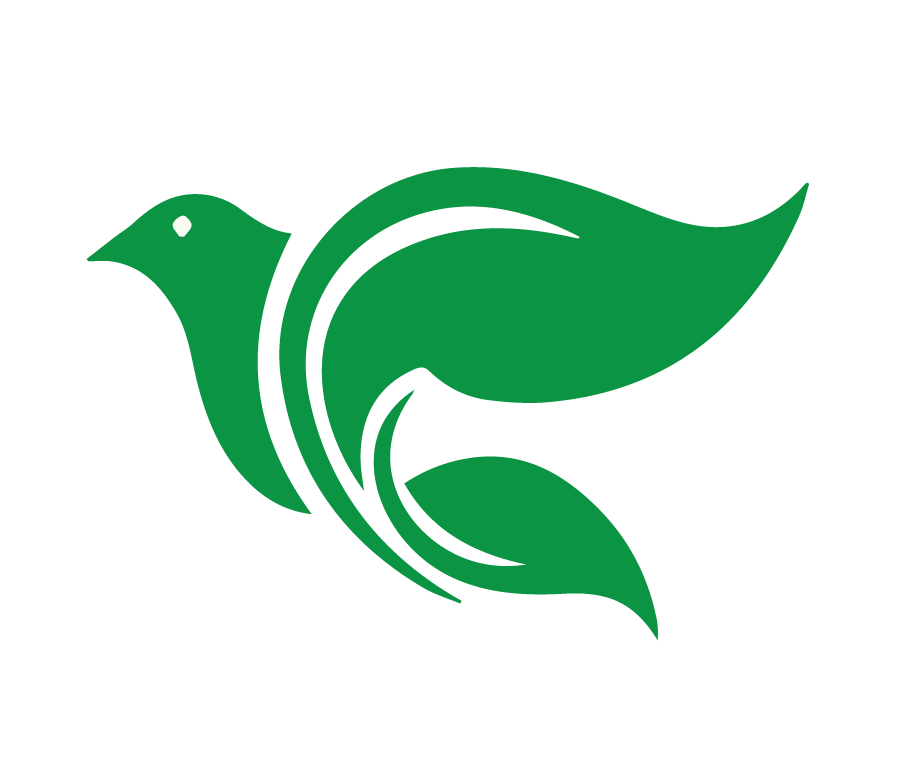 Prosperidad
[Speaker Notes: Prosperidad: 
Muchas (pero no todas) las iglesias protestantes: Dios nos promete salud, riqueza y felicidad si lo creemos o lo declaramos.
Academia Cristo: Dios no promete tales bendiciones terrenales, sino riquezas espirituales en Cristo. Nos llama a contentarnos con lo que tenemos.]
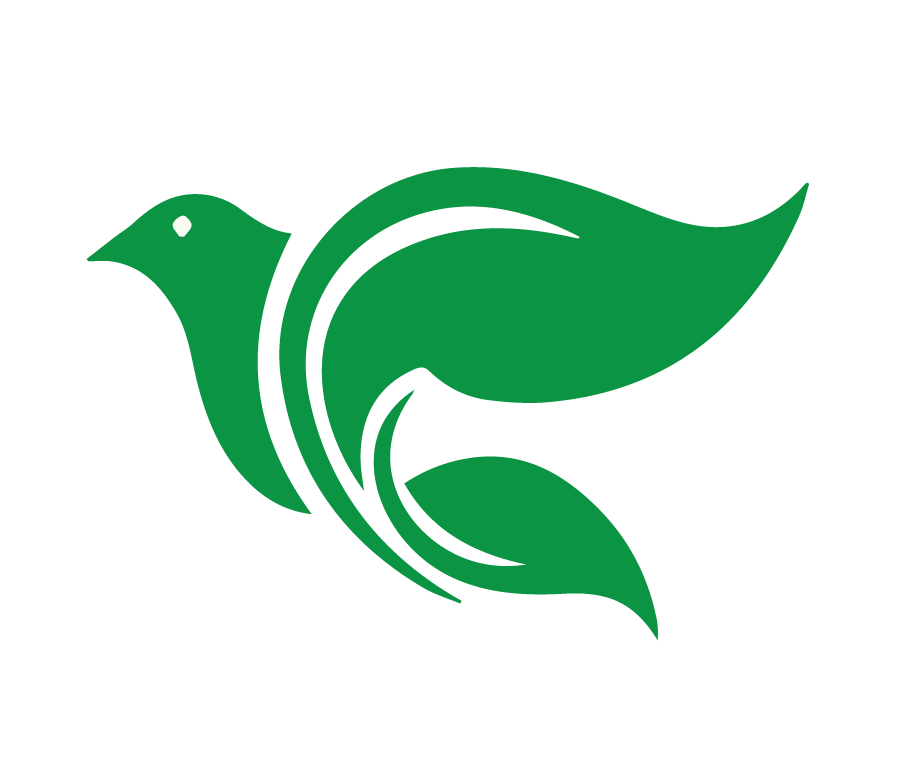 El Regreso de Cristo
[Speaker Notes: El regreso de Cristo: 
Muchas (pero no todas) las iglesias protestantes: Cristo regresará más de una vez, incluido un regreso invisible en el rapto y un reinado terrenal de Cristo.
Academia Cristo: Cristo volverá sólo una vez más, en gloria visible, en el Día Postrero, para resucitar a los muertos y darnos la vida eterna.]
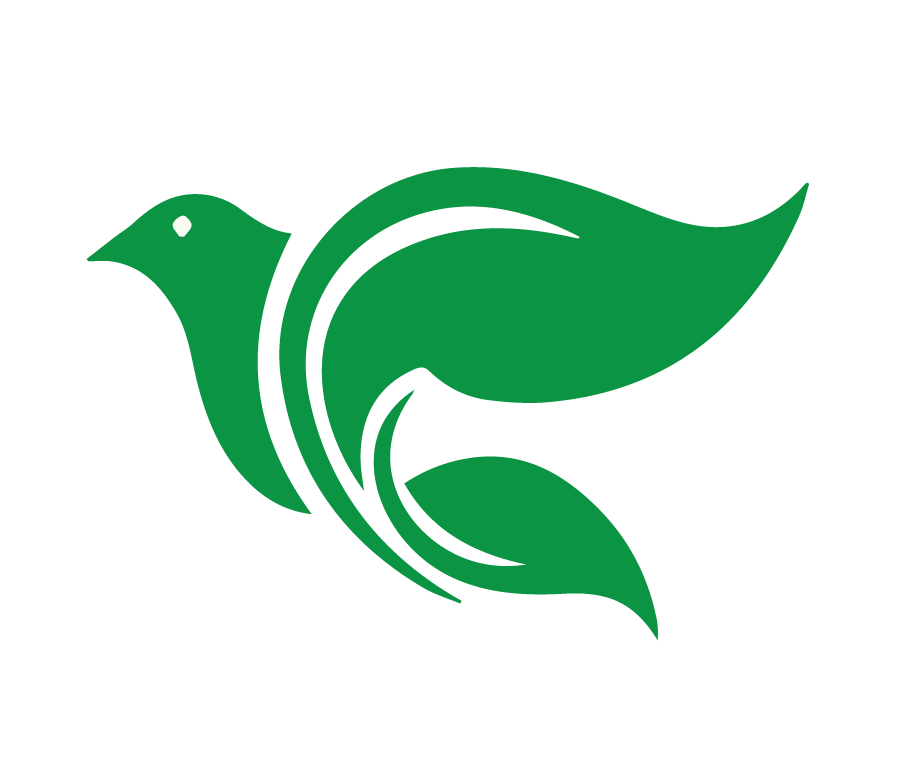 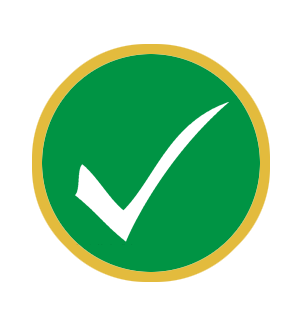 Tarea
en el grupo de WhatsApp
[Speaker Notes: Conclusión:
Repasar los objetivos de la lección.]
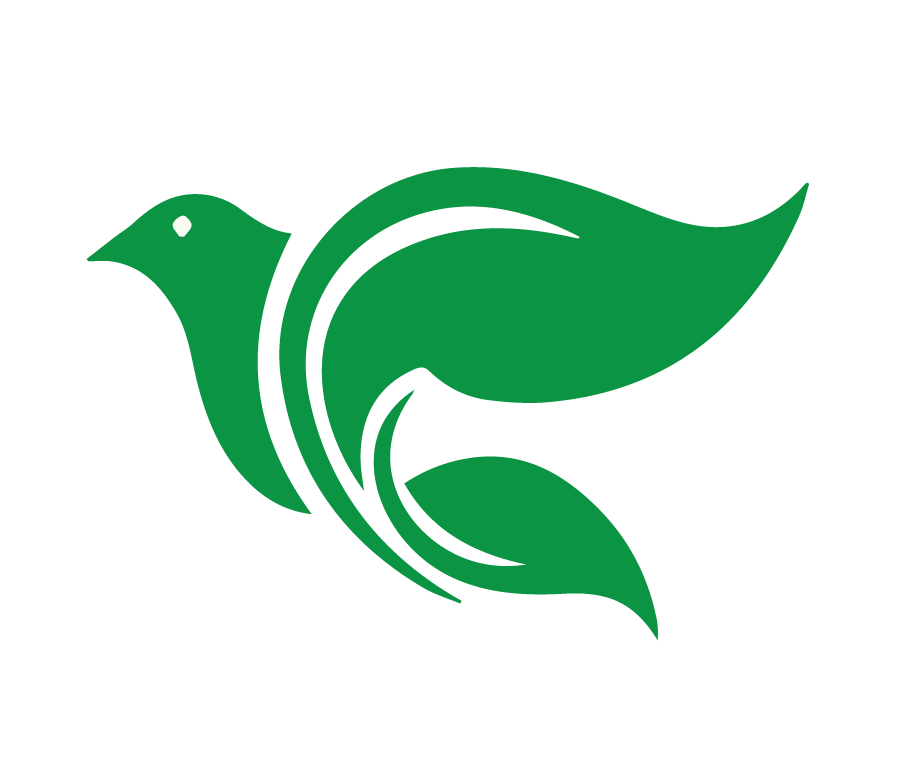 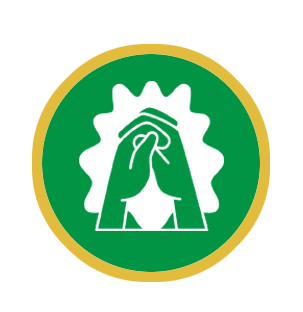 Oración
[Speaker Notes: Oración de clausura]
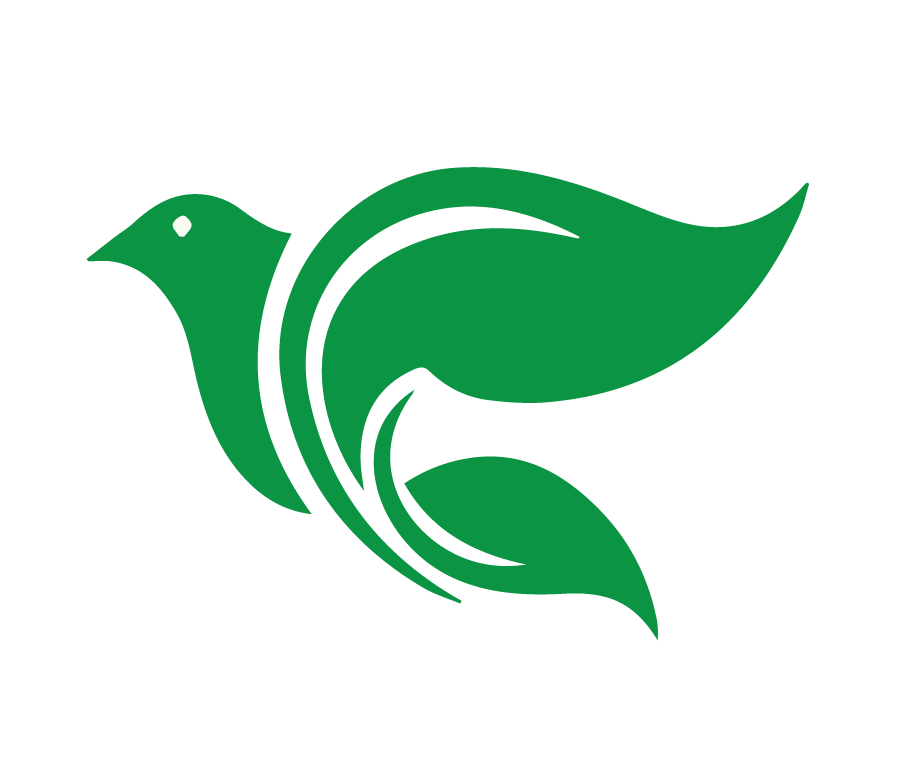 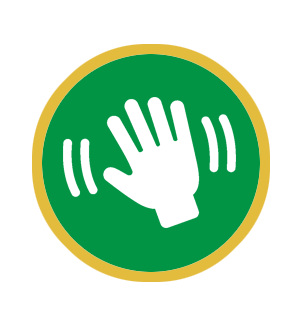 Despedida
[Speaker Notes: Despedida]
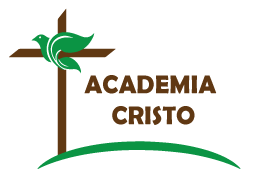 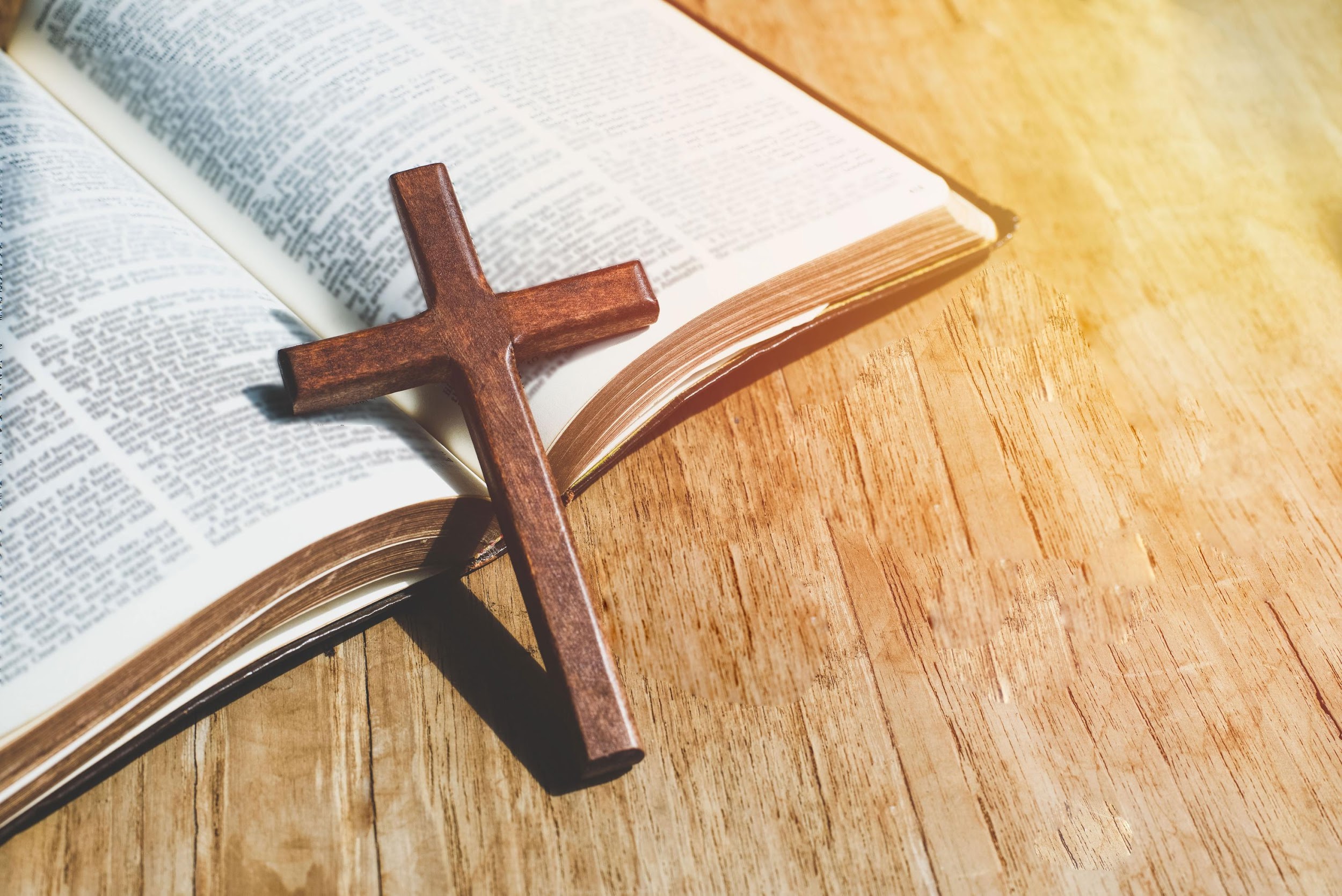 ACADEMIA
CRISTO
[Speaker Notes: Información adicional para el maestro: Temas que pueden surgir durante la clase
Más sobre el milenio, la Gran Tribulación y otros errores del fin de los tiempos comunes en las iglesias protestantes.
Promesas adjuntas al diezmo u otra obediencia
El ayuno
Recursos bíblicos para compartir con los estudiantes sobre el Fin de los Tiempos:
https://www.academiacristo.com/Escrituras/Los-ultimos-tiempos 
https://www.academiacristo.com/Biblioteca-Teologica/Ensenanzas-de-la-Biblia-Popular-Tiempos-finales
https://www.academiacristo.com/Biblioteca-Teologica/Apocalipsis-Estudio-Biblico   
Puede encontrar más recursos sobre el rapto, el diezmo y el ayuno en la carpeta Respuestas a Preguntas Doctrinales Frecuentes aquí: https://drive.google.com/drive/u/1/folders/1uP9qwYbFbfbpOIhLL5imAHG2w0Y5gDYd]